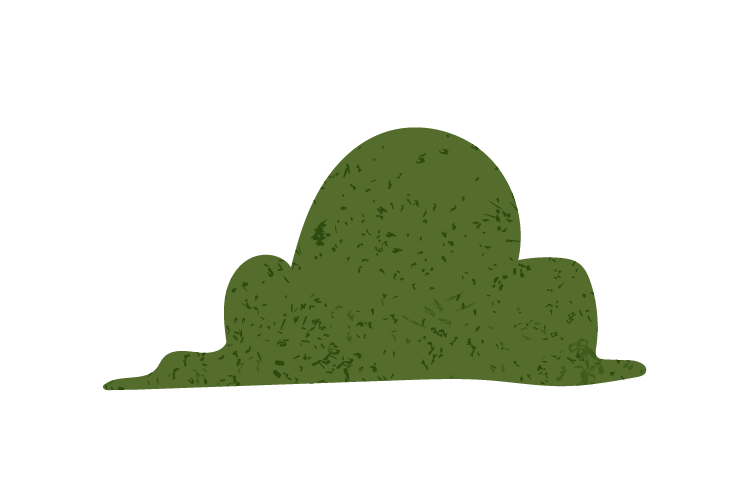 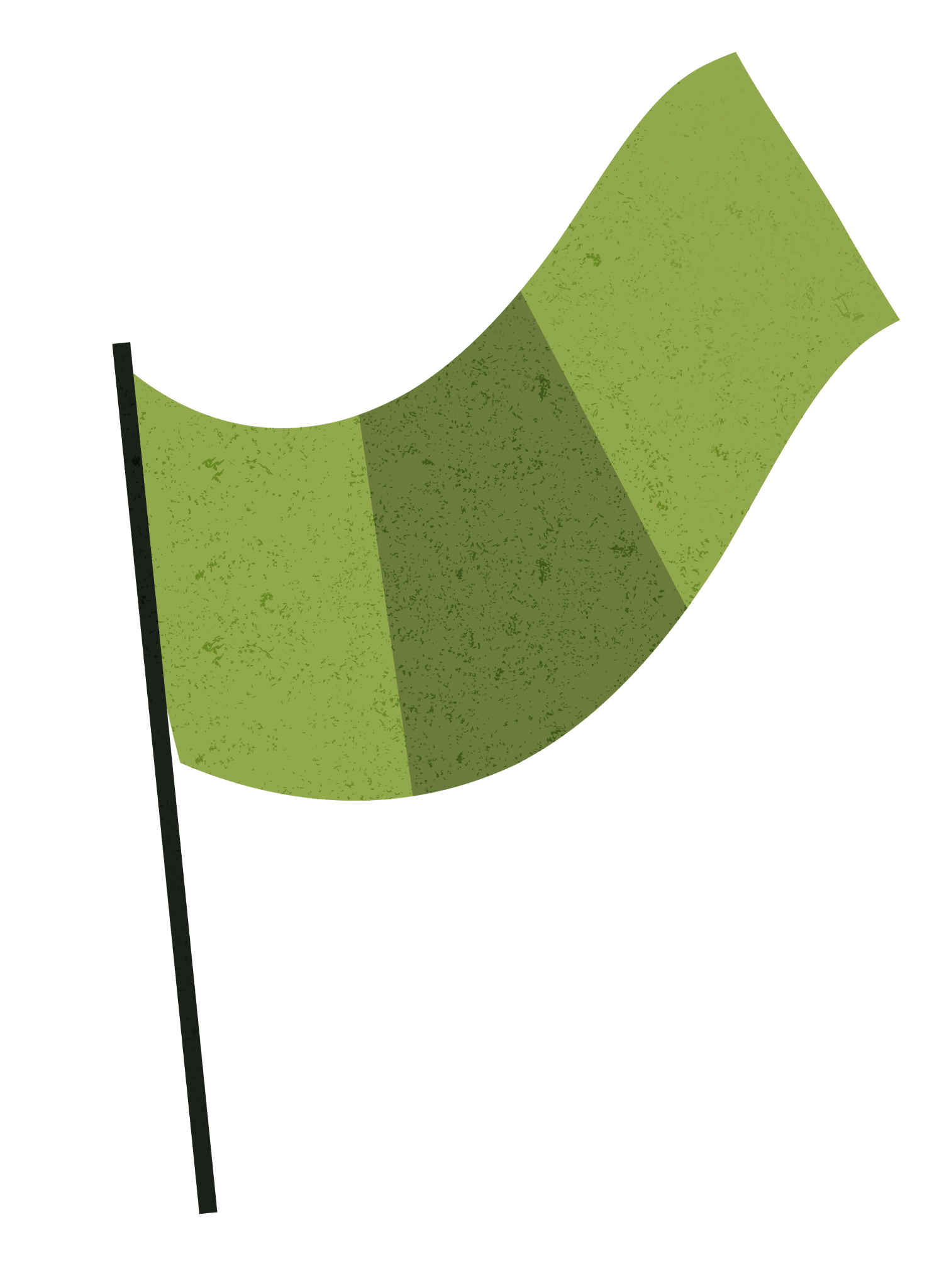 BATTLE OF VIMY RIDGE
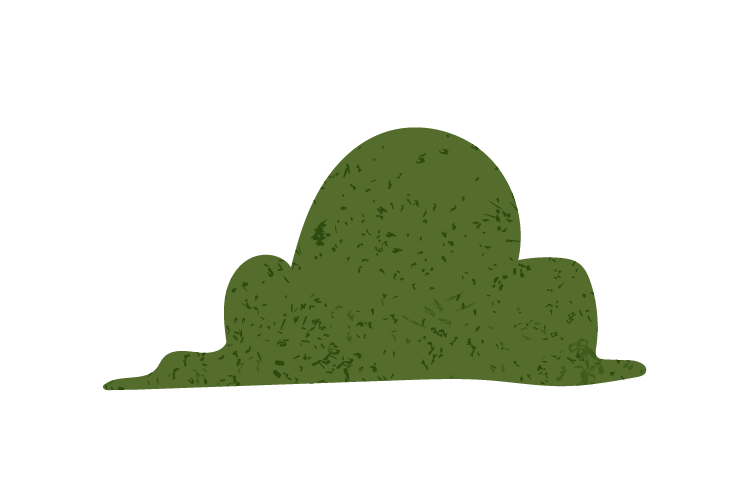 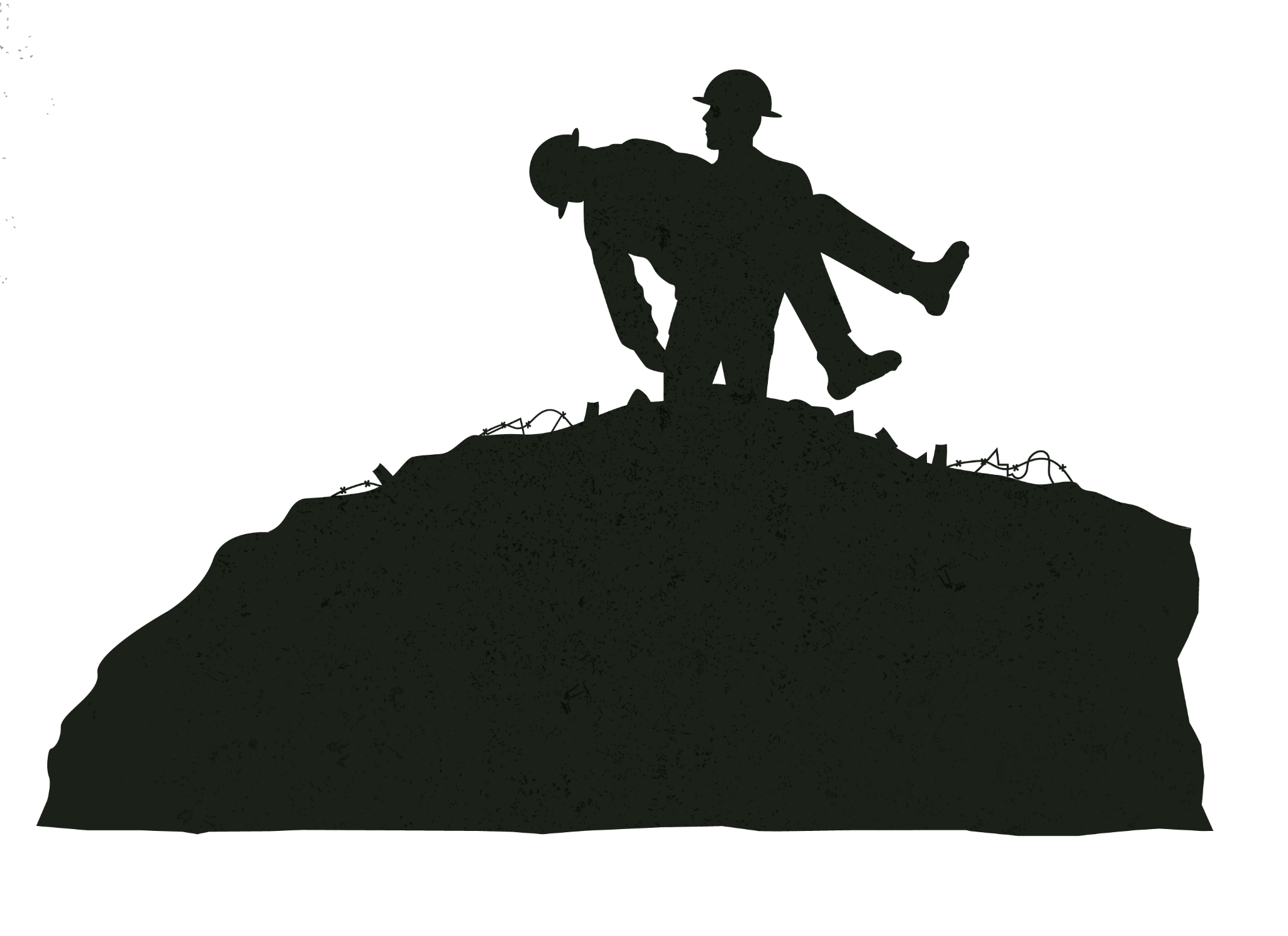 THESIS
Here is where your presentation begins
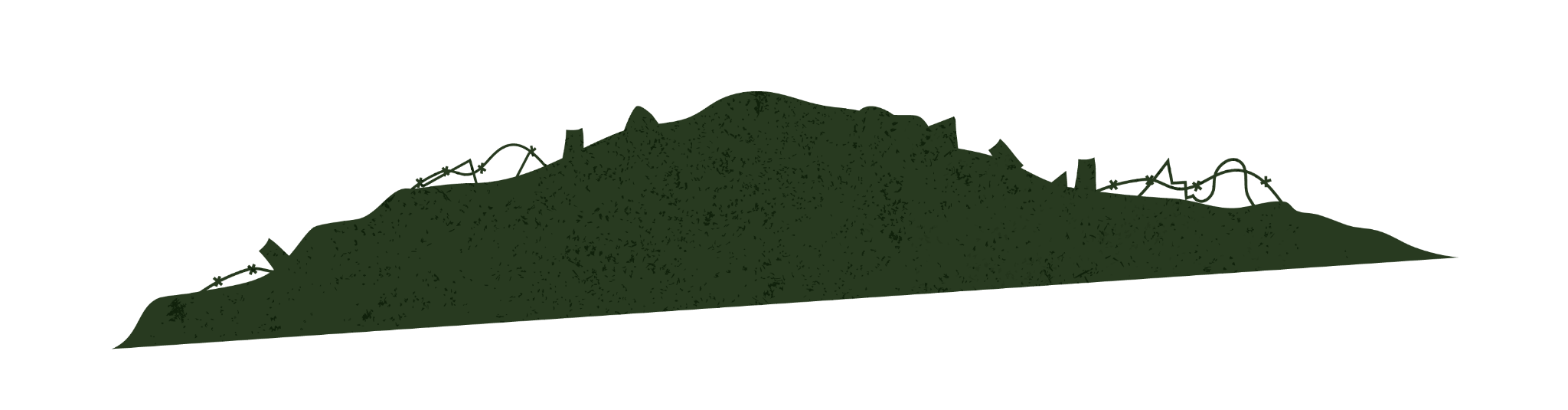 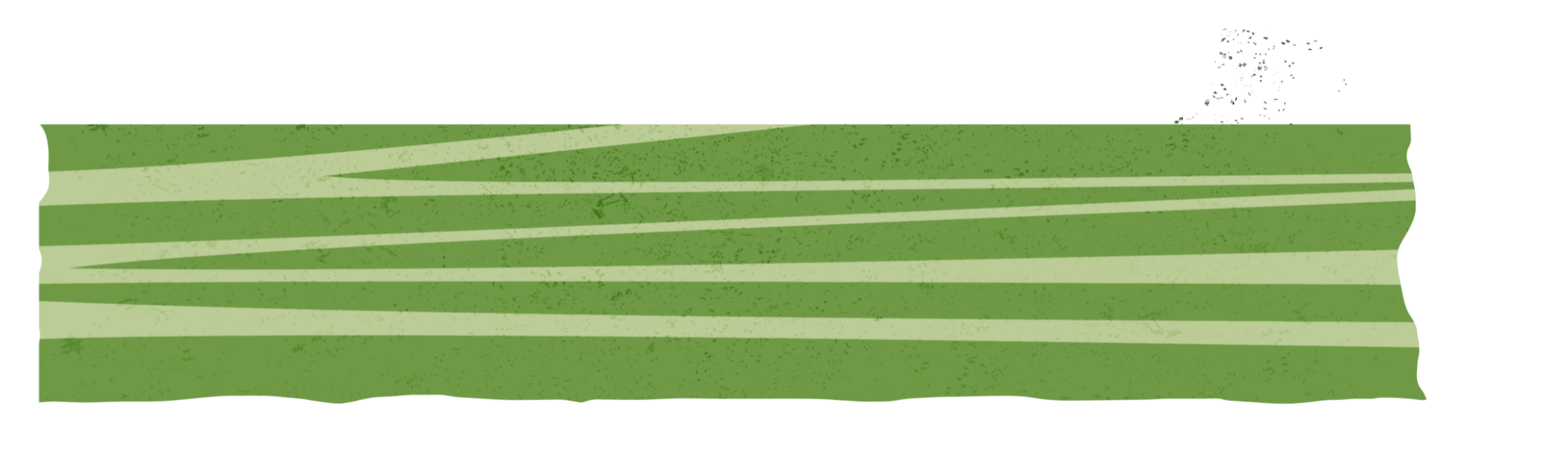 CONTENTS OF THIS TEMPLATE
Here’s what you’ll find in this Slidesgo template: 
A slide structure based on a Thesis defense presentation, which you can easily adapt to your needs. For more info on how to edit the template, please visit Slidesgo School or read our FAQs.
To view this template in PowerPoint with the correct fonts, download and install on your computer the fonts that we have used. You can learn how to download and install fonts here.
An assortment of graphic resources that are suitable for use in the presentation can be found in the alternative resources slide.
A thanks slide, which you must keep so that proper credits for our design are given.
A resources slide, where you’ll find links to all the elements used in the template.
Instructions for use.
Final slides with:
The fonts and colors used in the template.
A selection of illustrations. You can also customize and animate them as you wish with the online editor. Visit Storyset to find more. 
More infographic resources, whose size and color can be edited. 
Sets of customizable icons of the following themes: general, business, avatar, creative process, education, help & support, medical, nature, performing arts, SEO & marketing, and teamwork.
You can delete this slide when you’re done editing the presentation.
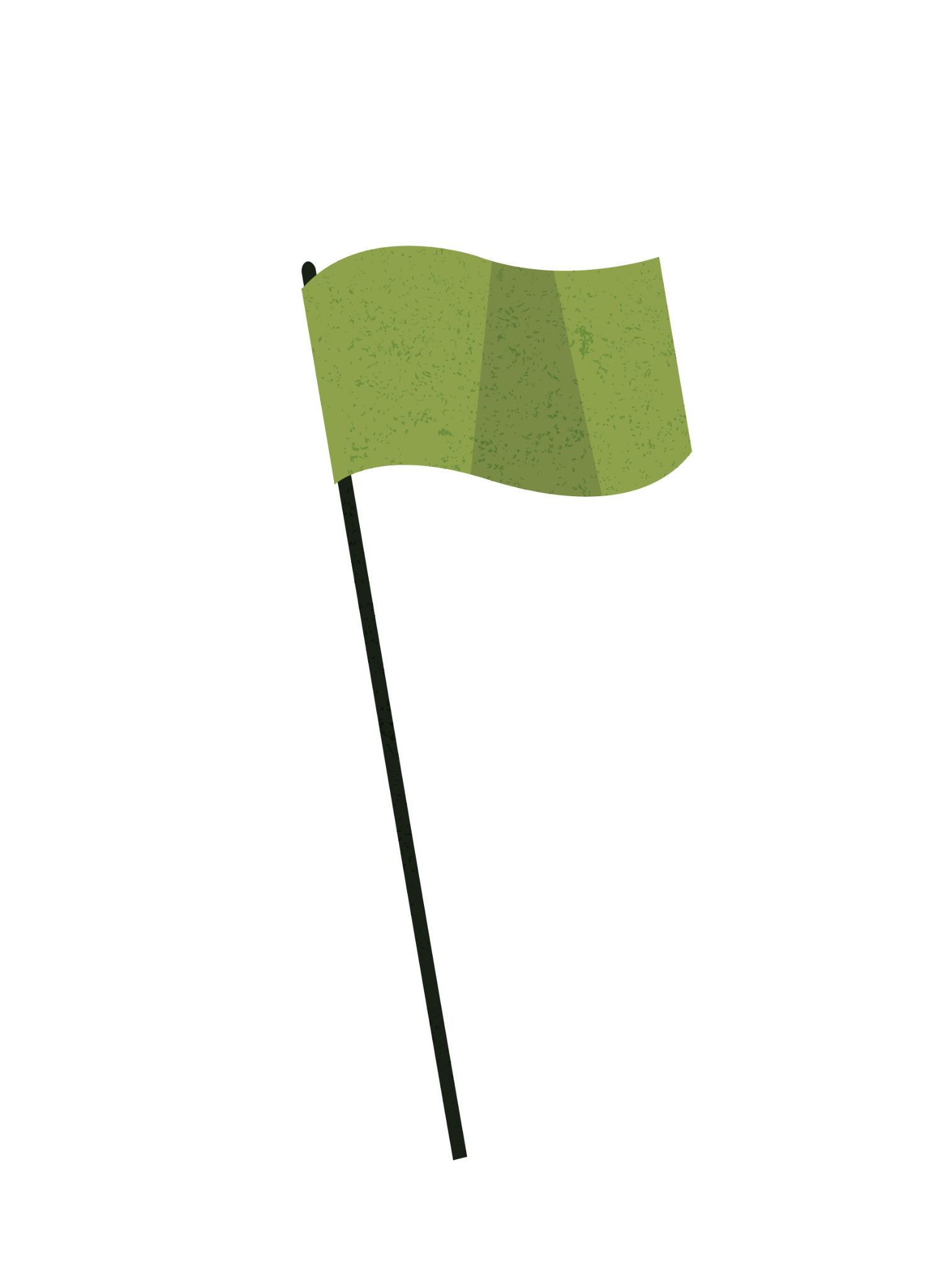 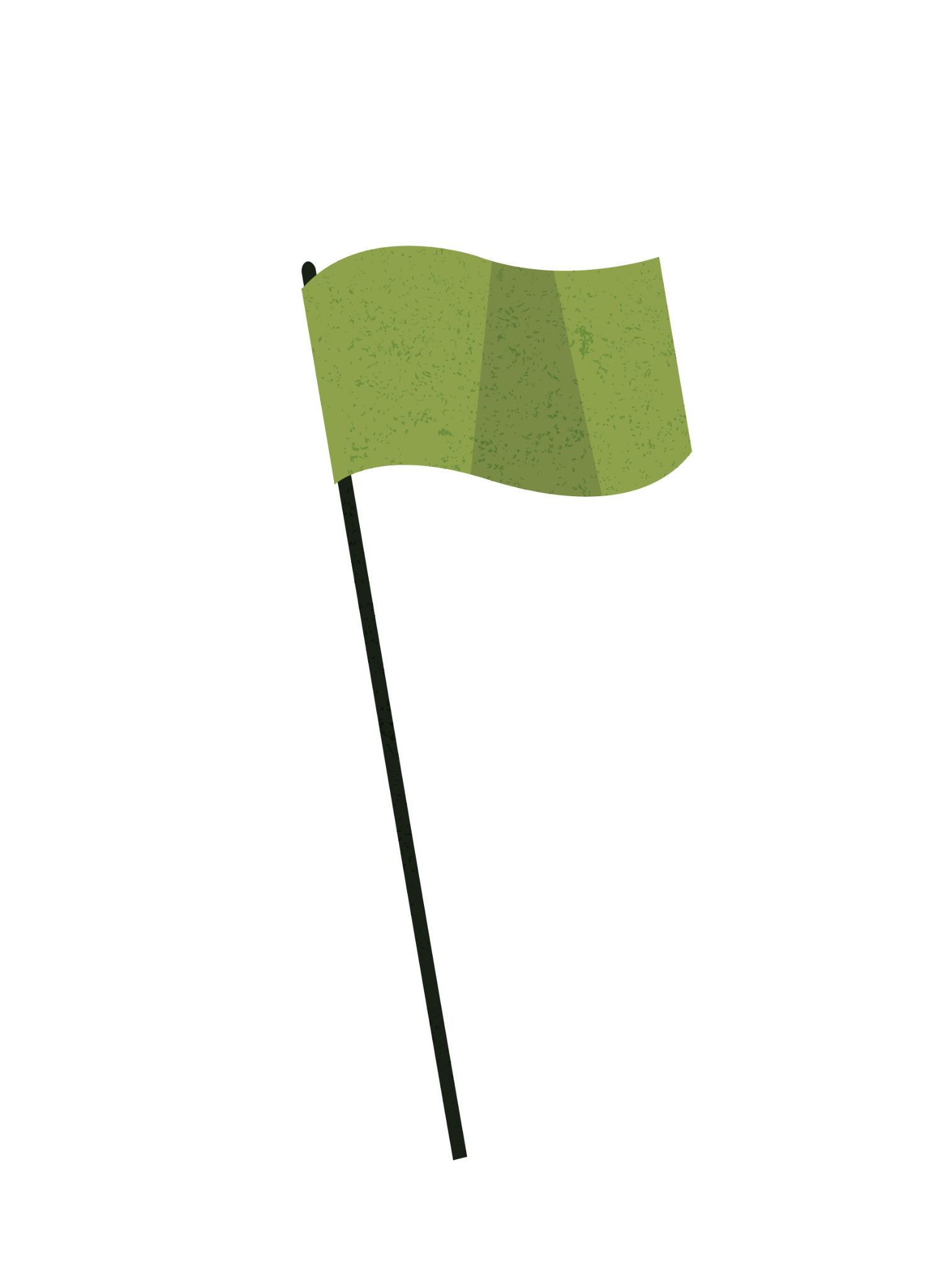 WHOA!
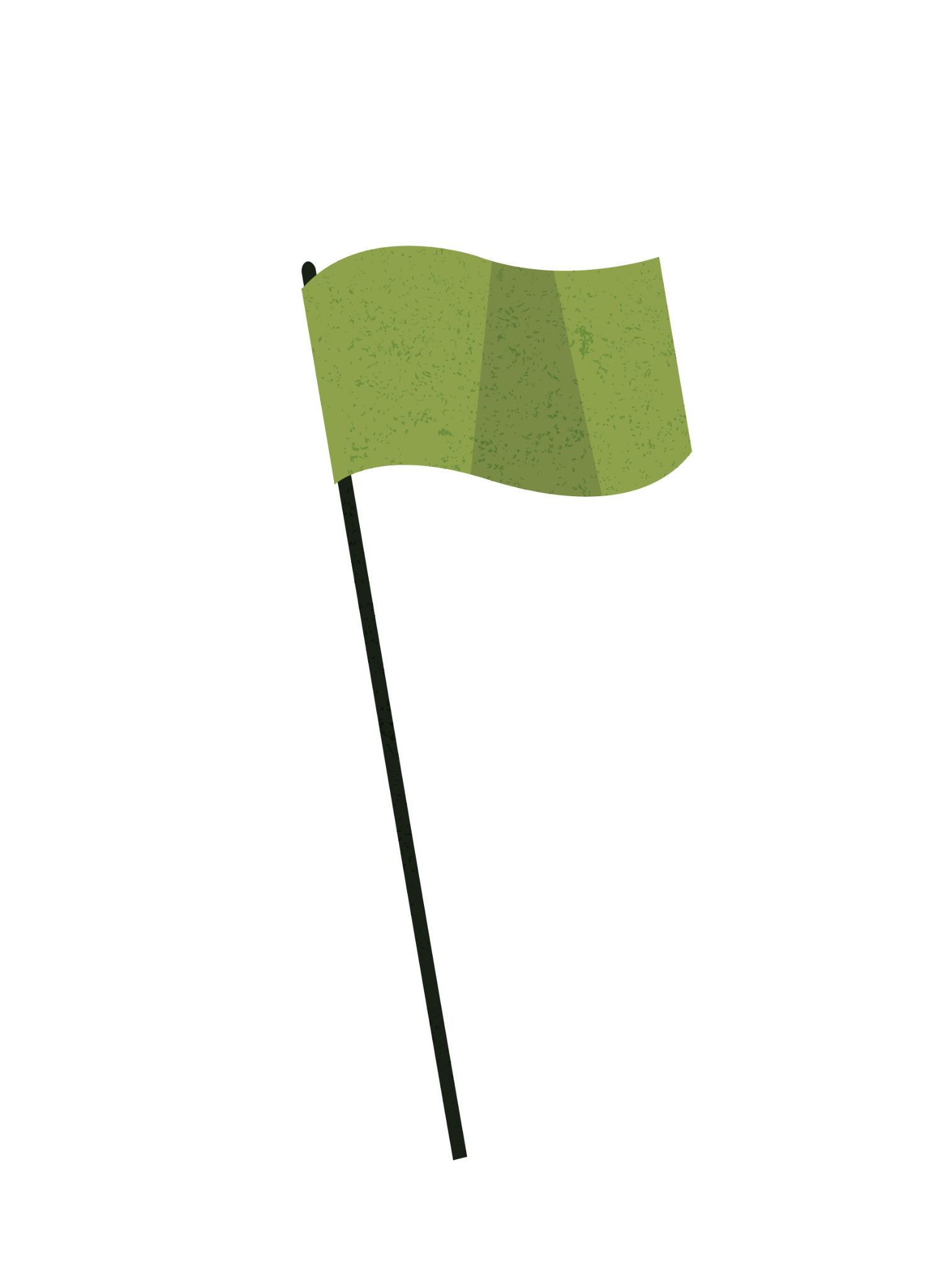 This can be the part of the presentation where you introduce yourself, write your email…
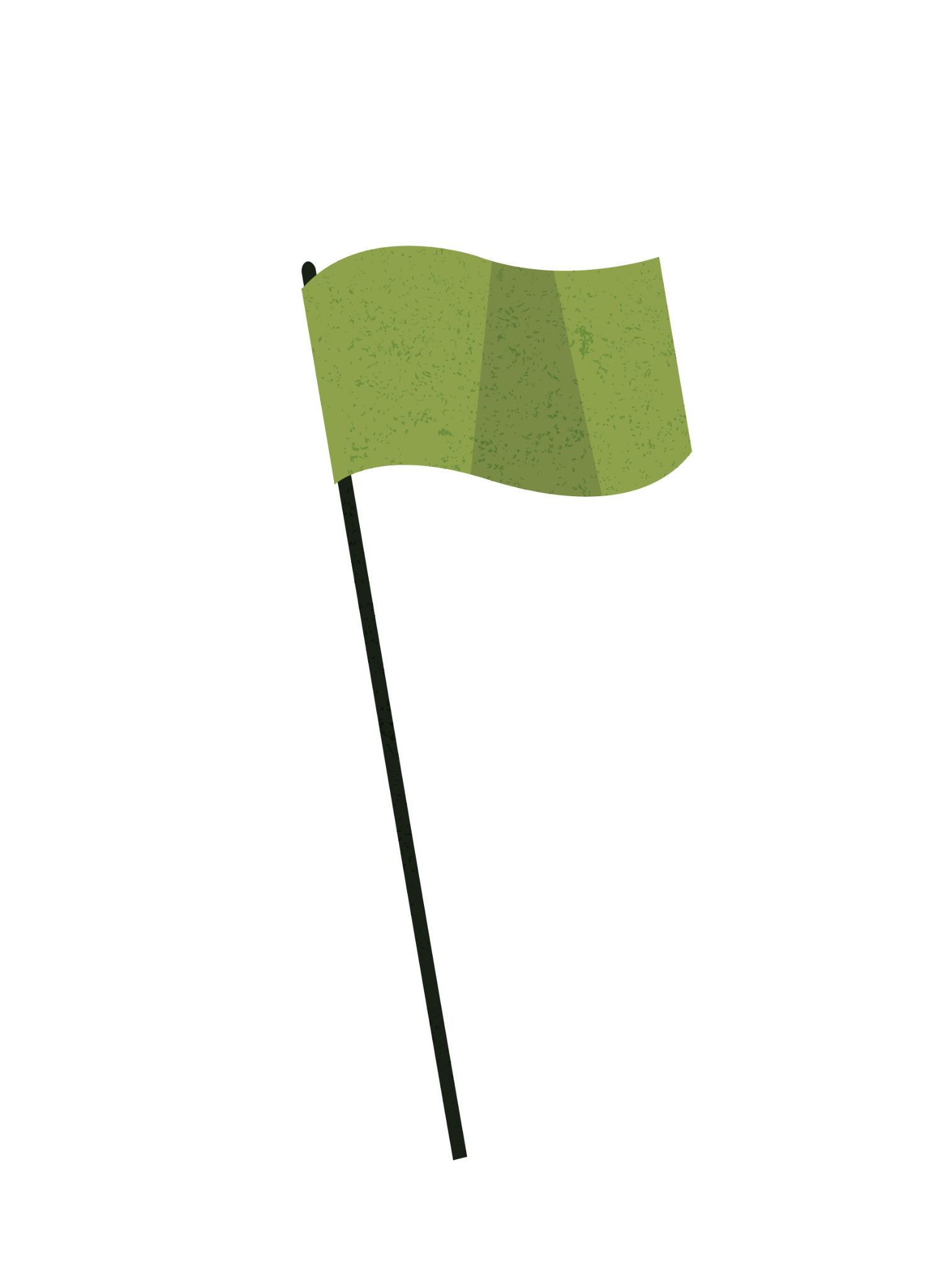 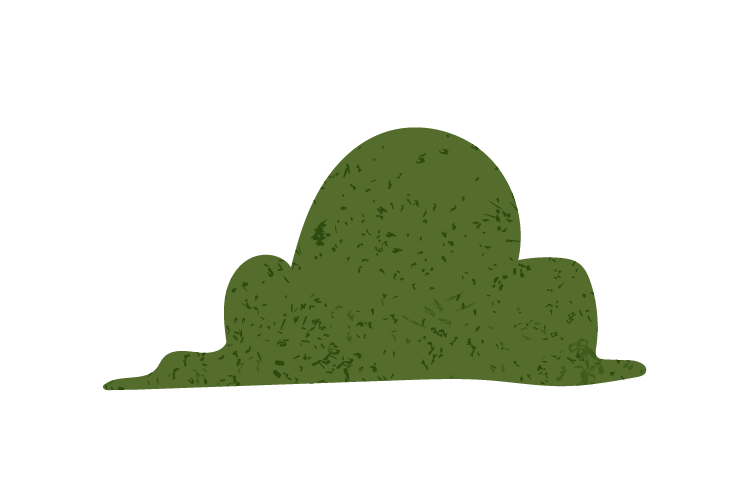 INTRODUCTION
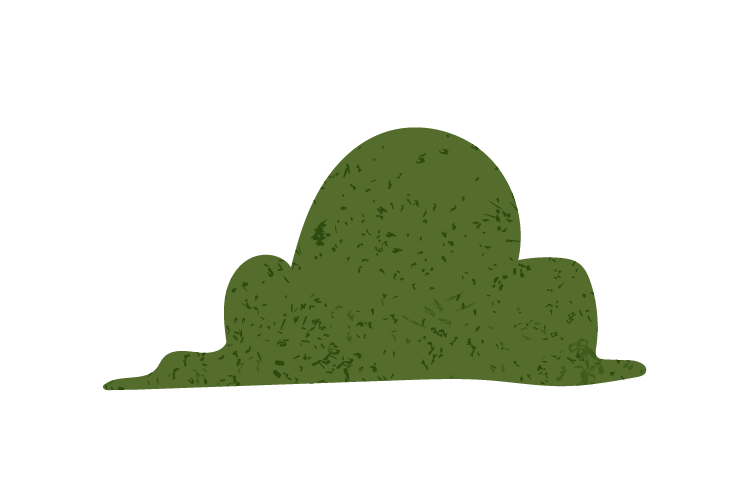 Mercury is the closest planet to the Sun and the smallest one in the Solar System—it’s only a bit larger than the Moon. The planet’s name has nothing to do with the liquid metal
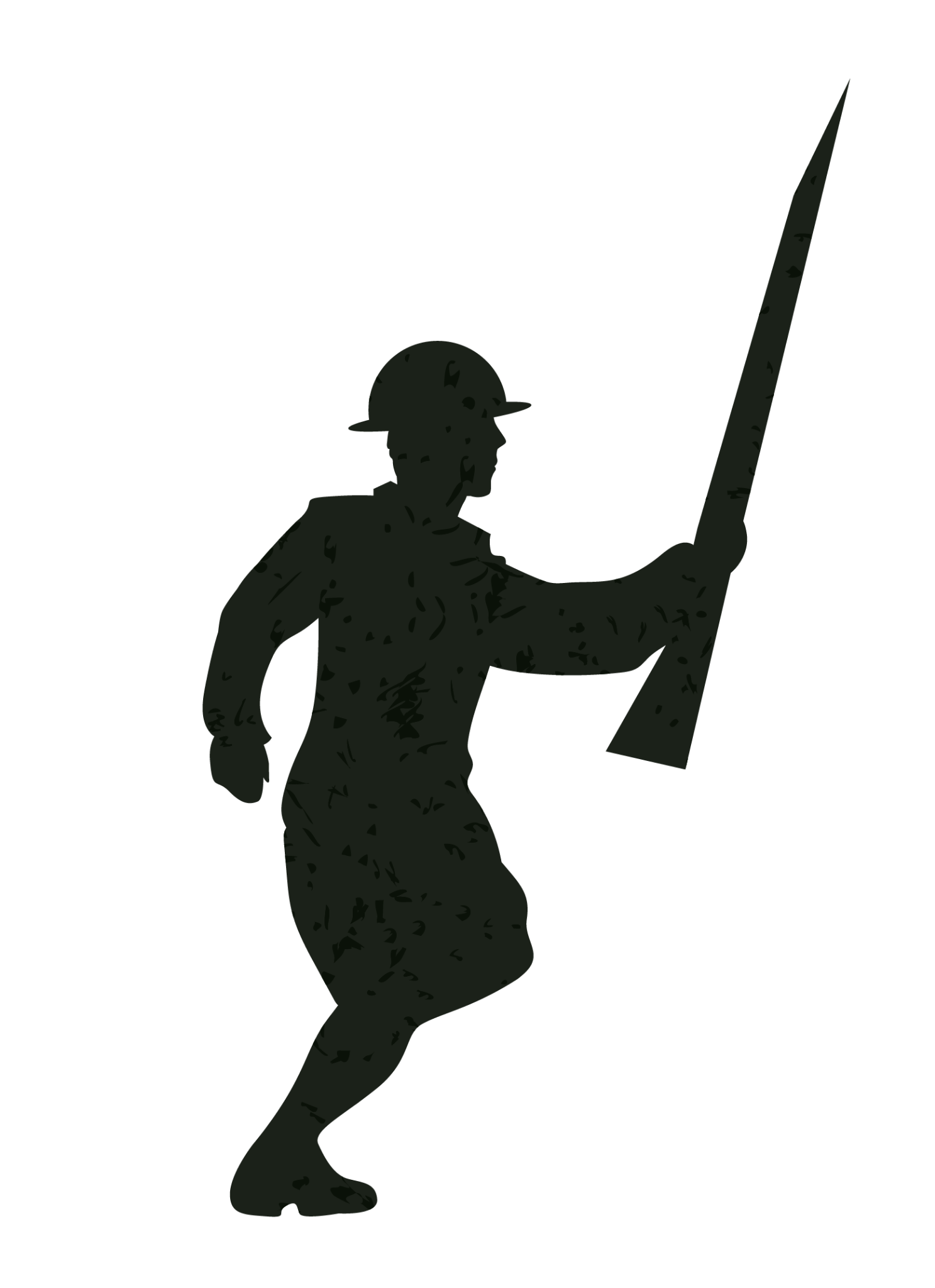 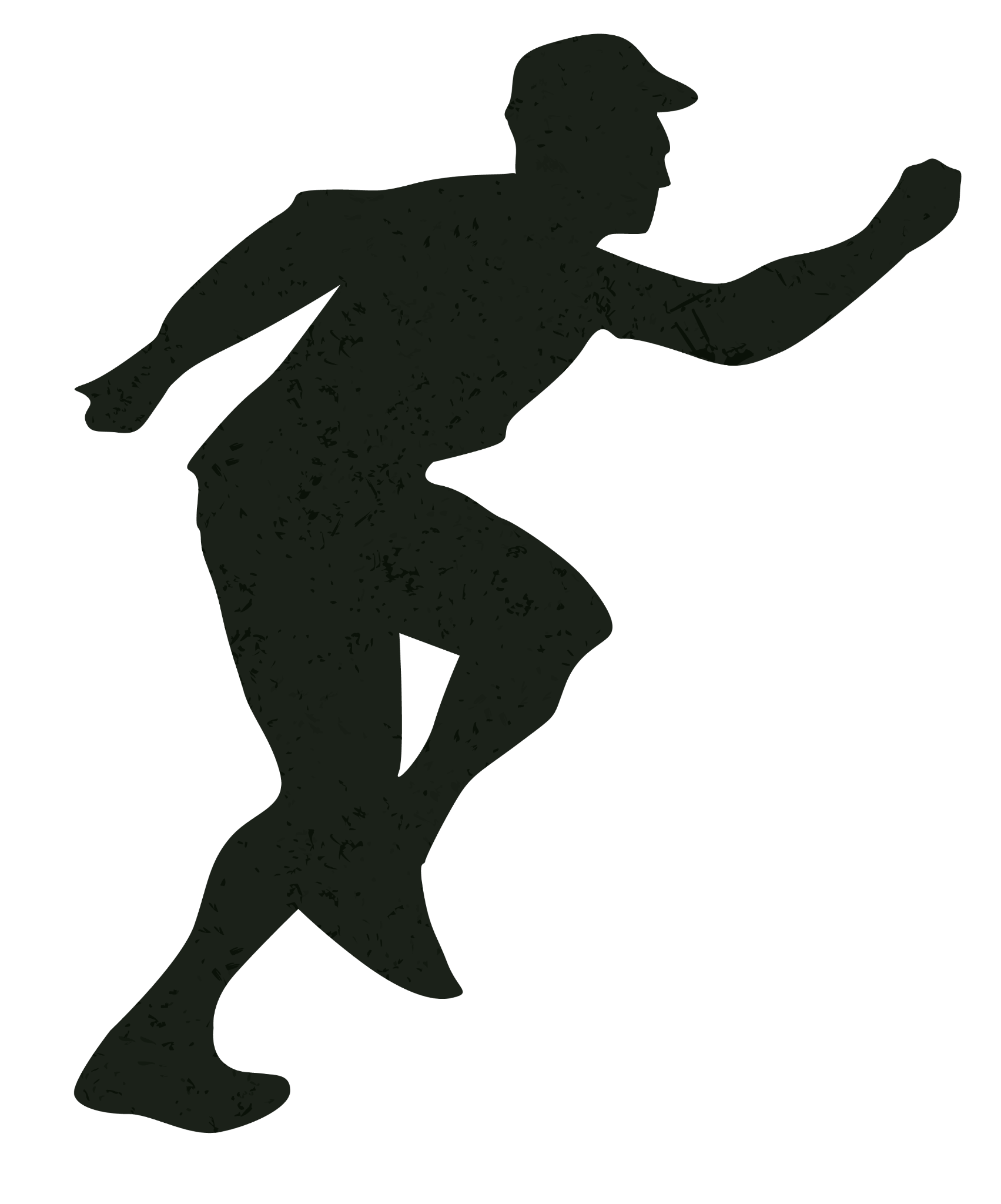 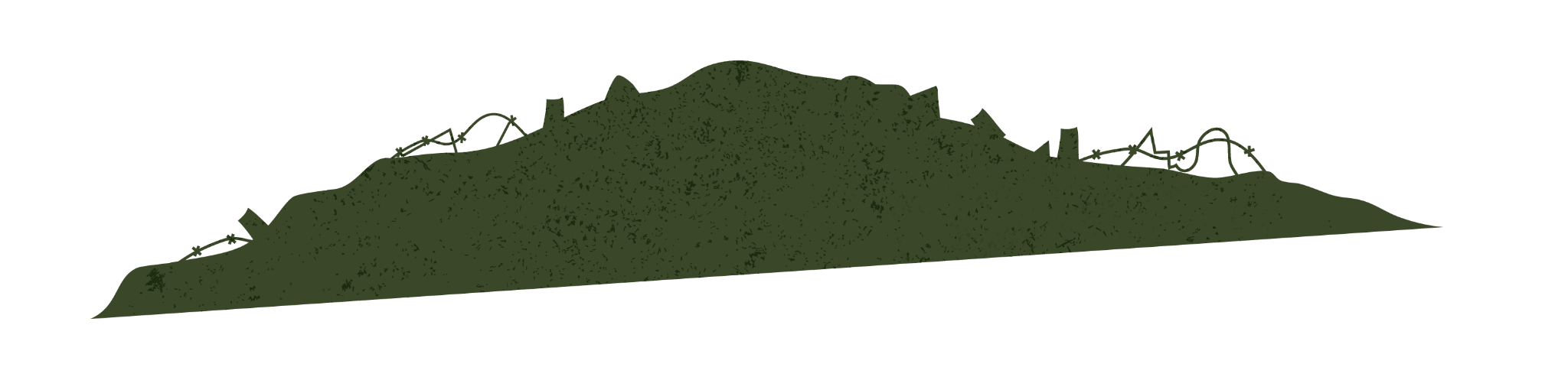 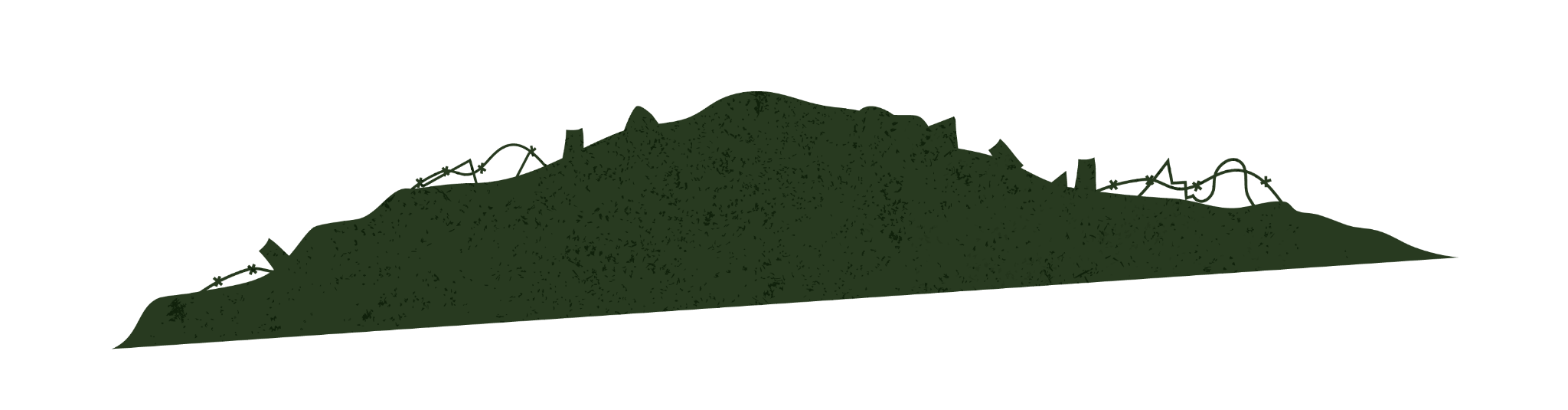 TABLE OF CONTENTS
01
03
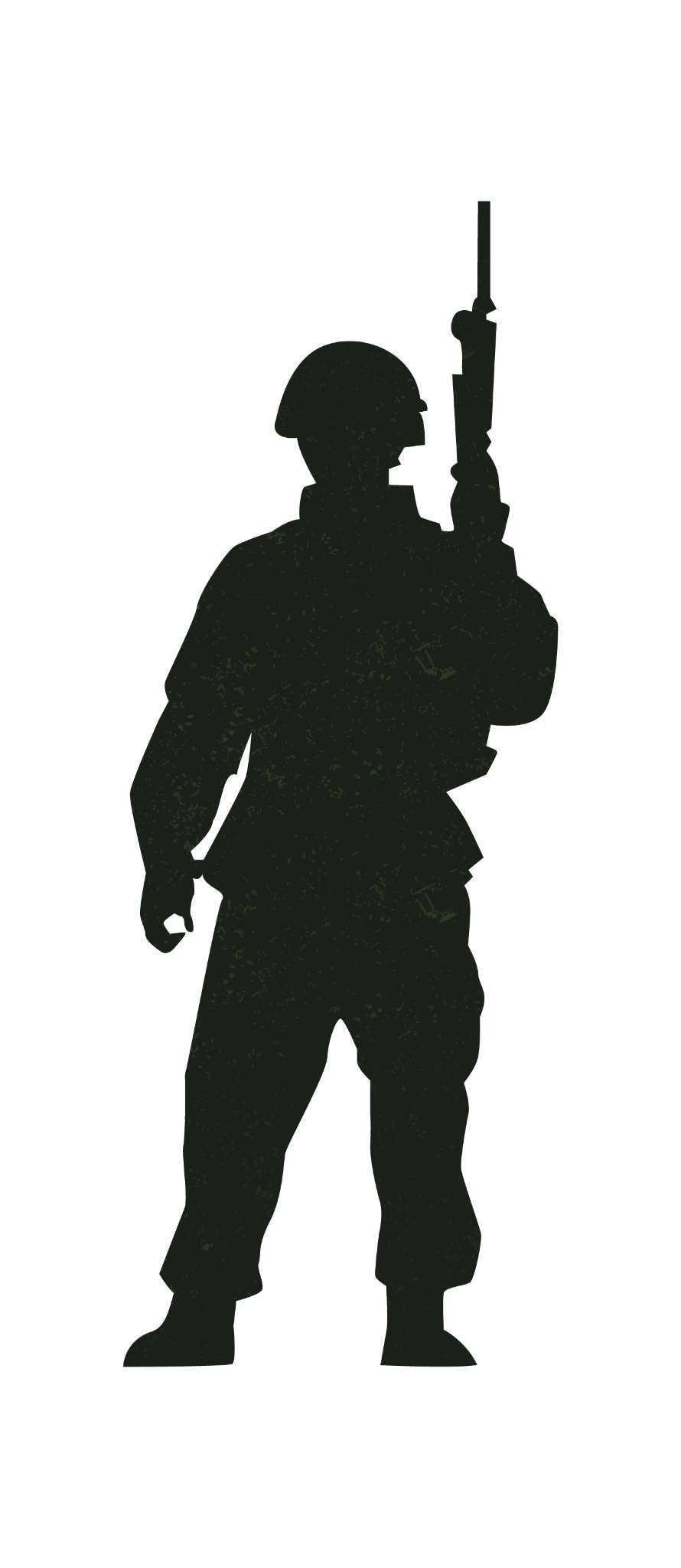 OBJECTIVES
RESULTS
Despite being red, Mars is actually a cold place
Jupiter is the biggest planet in the Solar System
02
04
METHODOLOGY
CONCLUSIONS
Neptune is the farthest planet from the Sun
Saturn is a gas giant and has several rings
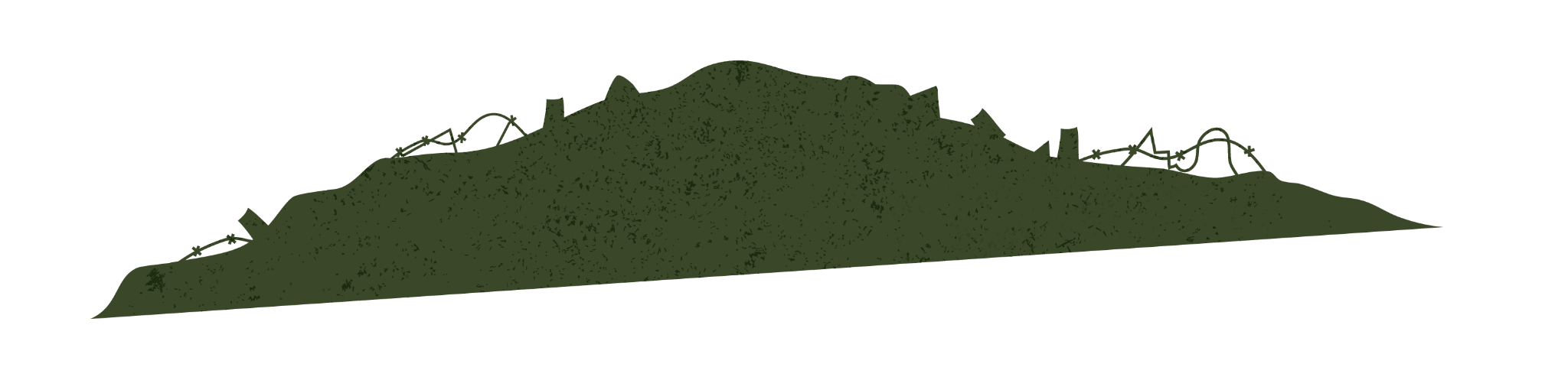 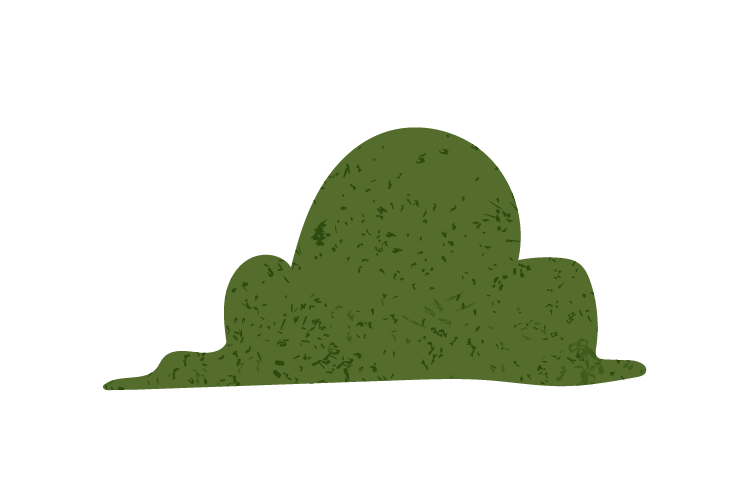 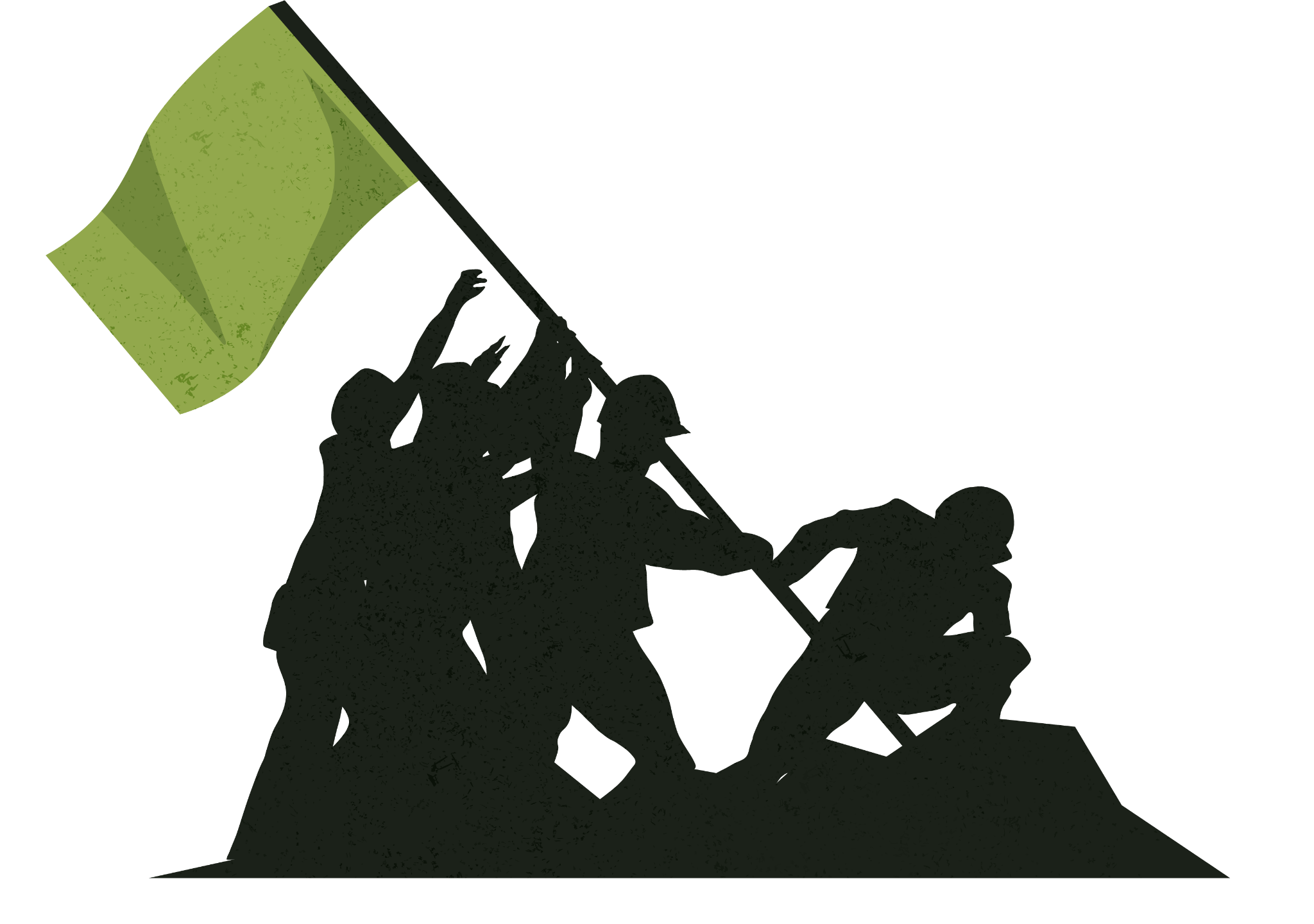 01
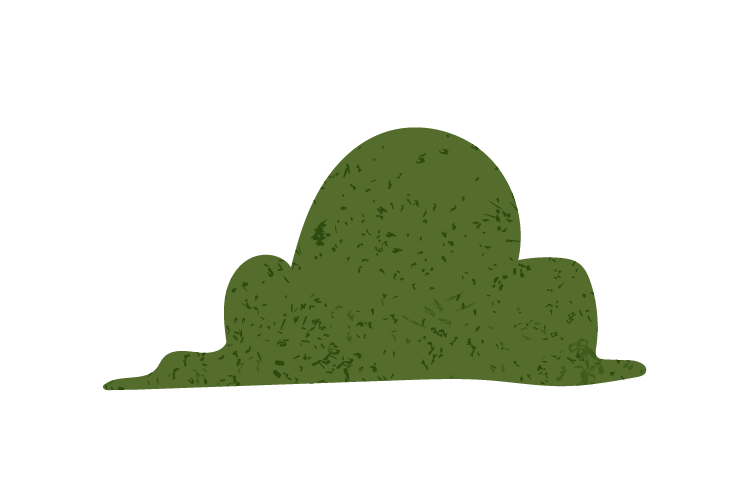 OBJECTIVES
You can enter a subtitle here if you need it
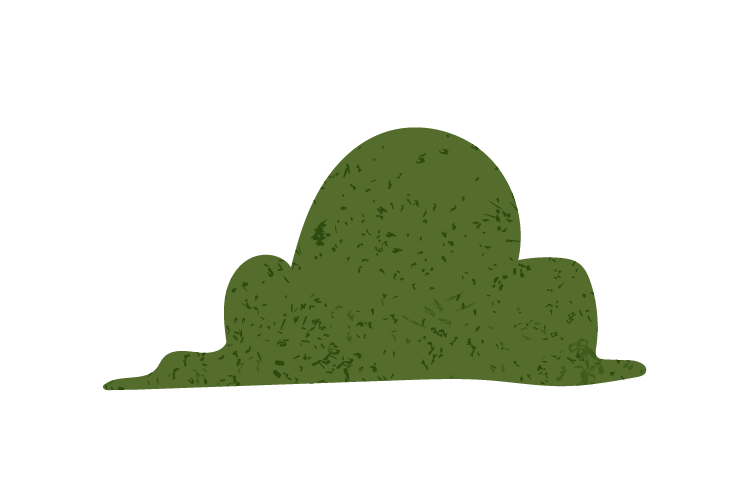 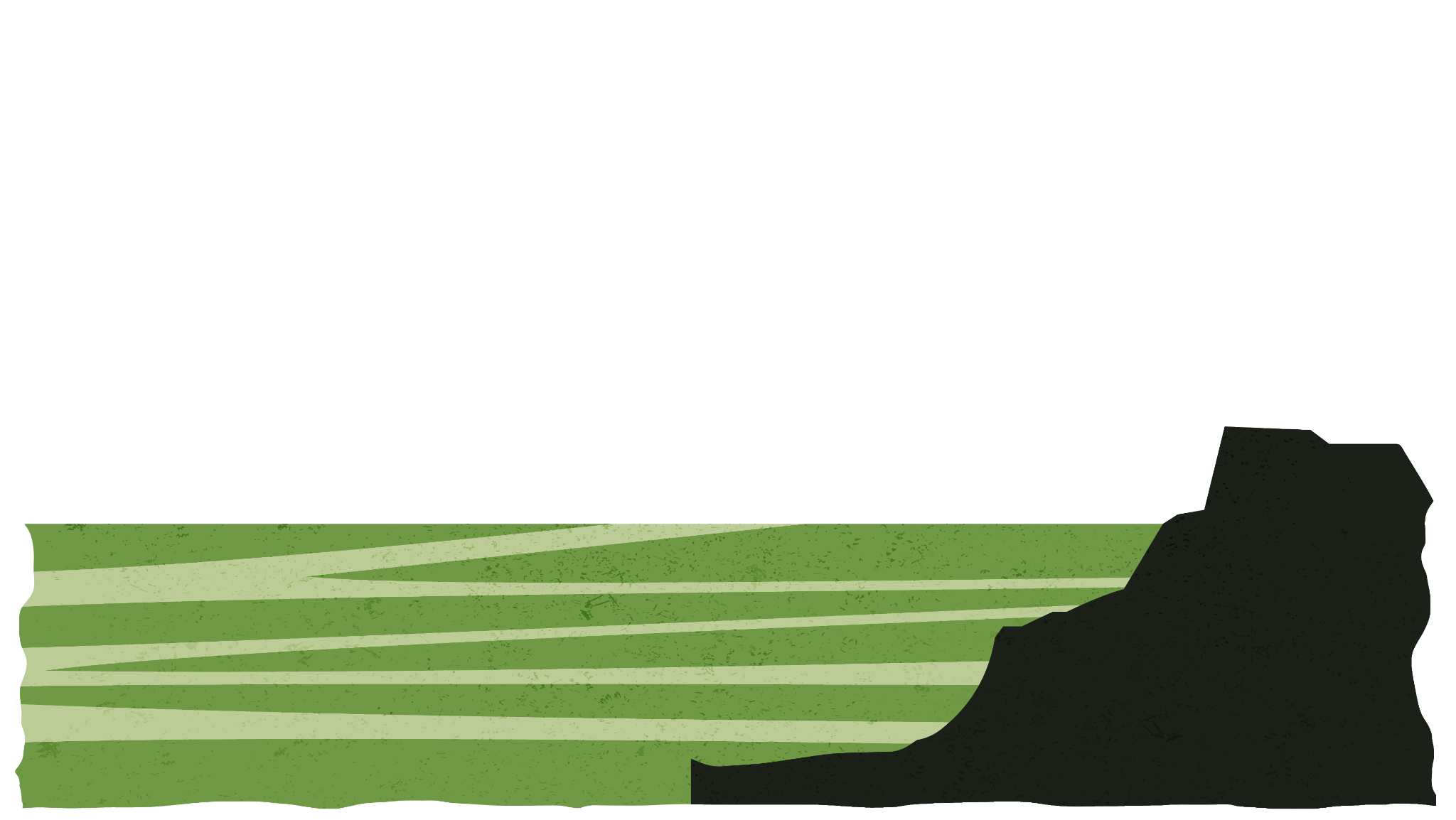 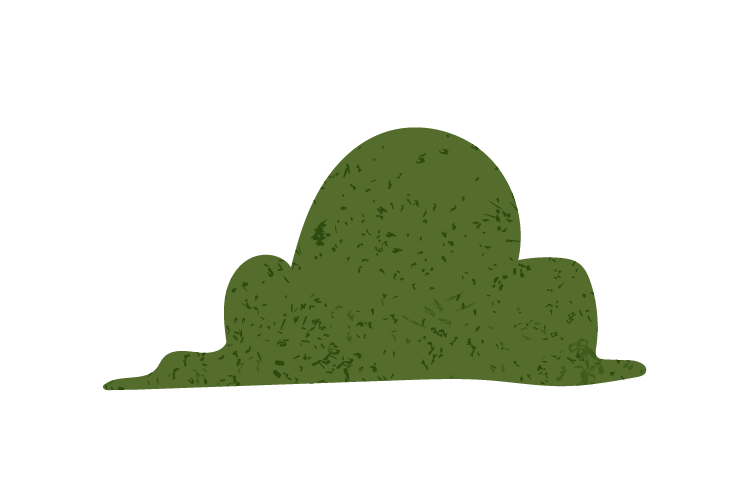 “This is a quote. Words full of wisdom that someone important said and can make the reader get inspired.”
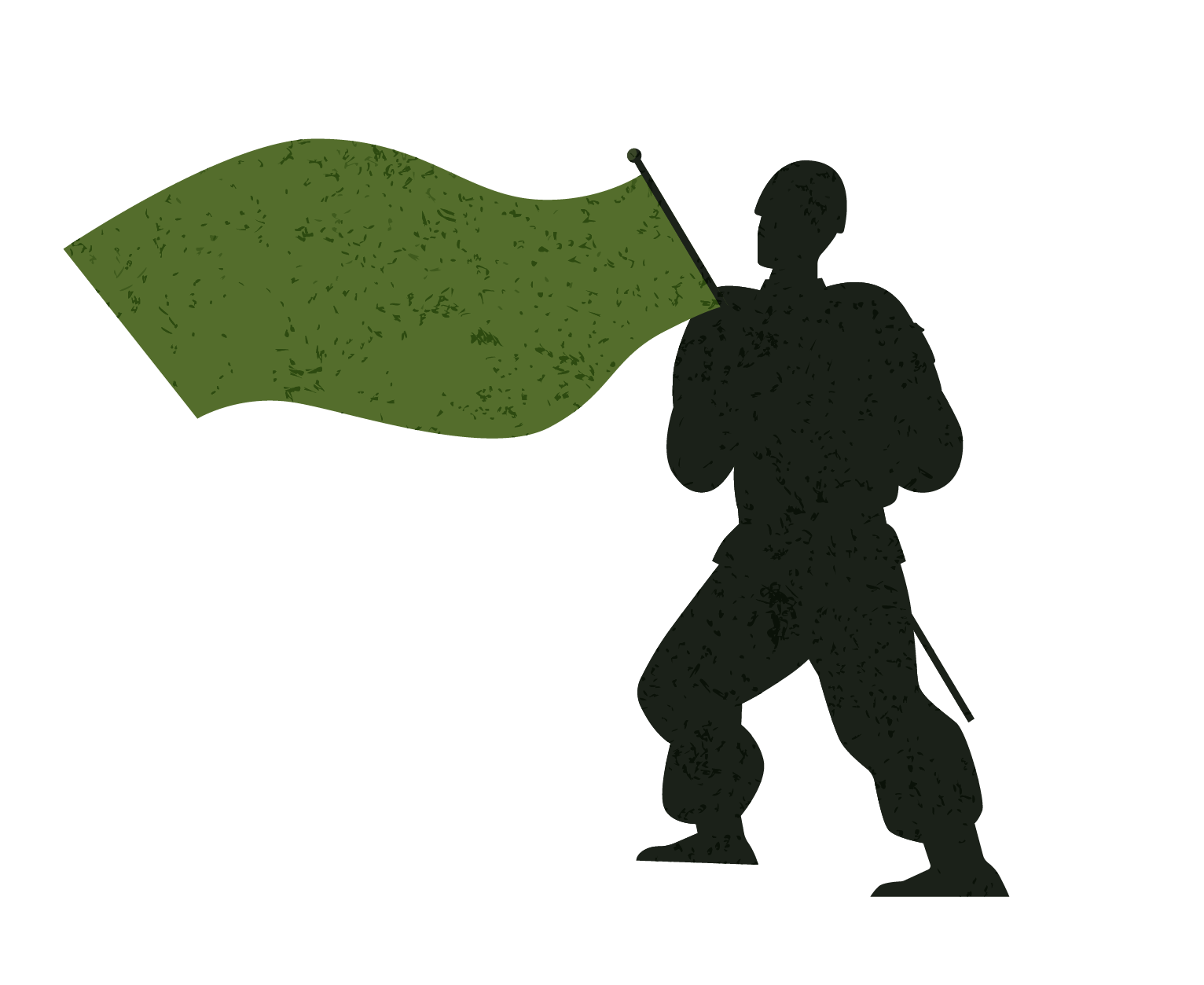 —SOMEONE FAMOUS
PROBLEM STATEMENT
01
Jupiter is the biggest planet in the Solar System
BACKGROUND
02
Neptune is the farthest planet from the Sun
ACTUAL STATE
03
Despite being red, Mars is actually a cold place
METHOD
BATTLE EVENTS
APRIL 1916
OCTOBER 1916
DECEMBER 1916
Mercury is the closest planet to the Sun and the smallest one
Despite being red, Mars is actually a cold place. It’s full of iron oxide dust
Venus has a beautiful name and is the second planet from the Sun
BATTLE EVENTS
MARCH 1917
APRIL 1917
JULY 1936
Mercury is the closest planet to the Sun and the smallest one
Saturn, the ringed planet, is composed mostly of hydrogen and helium
Despite being red, Mars is actually a cold place full of iron oxide dust
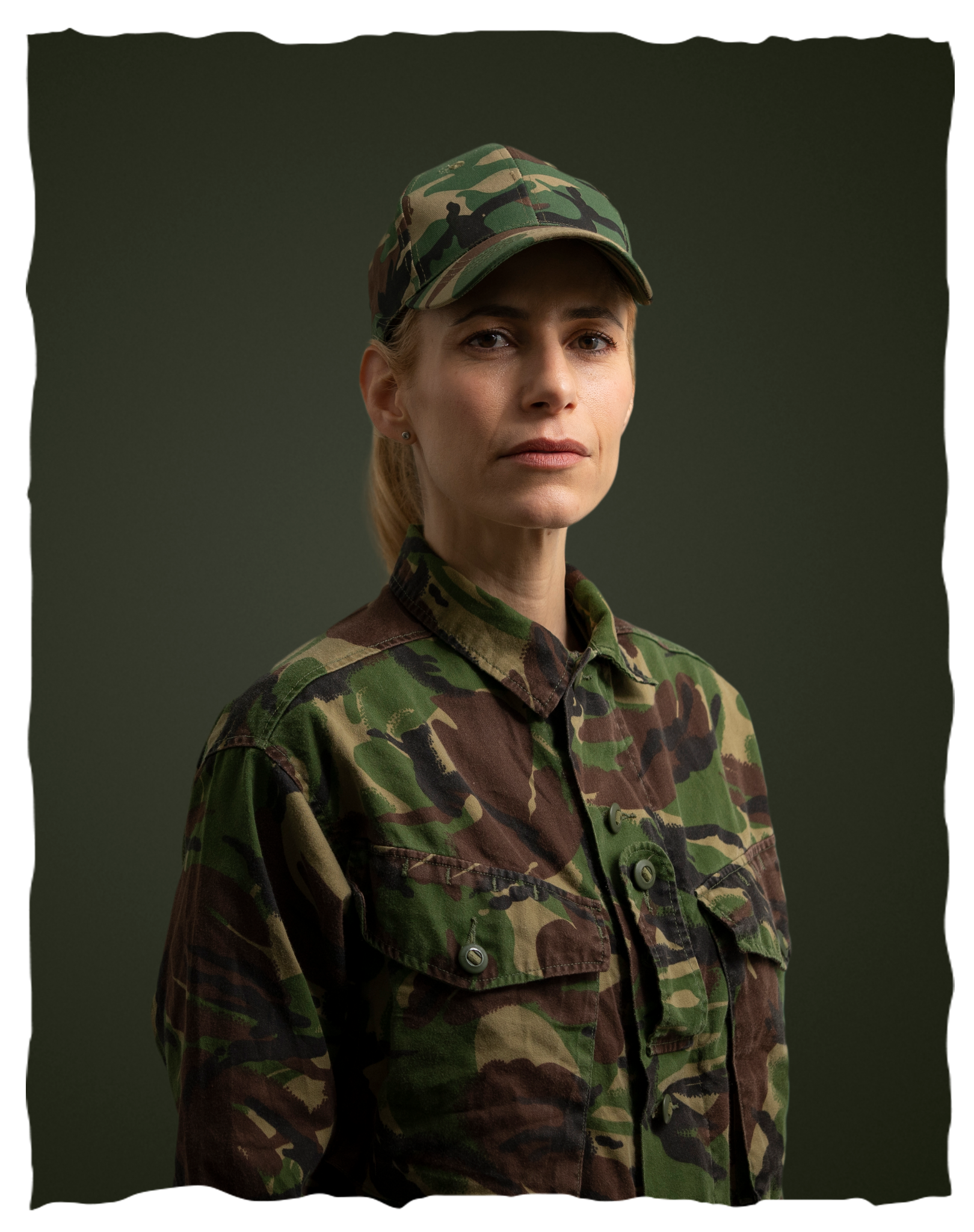 A PICTURE ALWAYS REINFORCES THE CONCEPT
You can replace the image on the screen with your own work. Just right-click on it and select “Replace image”
STUDY OBJECTIVES
ECONOMIC
TERRITORIAL
POLITICAL
Despite being red, Mars is actually a cold place. It’s full of iron oxide dust
Mercury is the closest planet to the Sun and the smallest one of them all
Venus has a beautiful name and is the second planet from the Sun
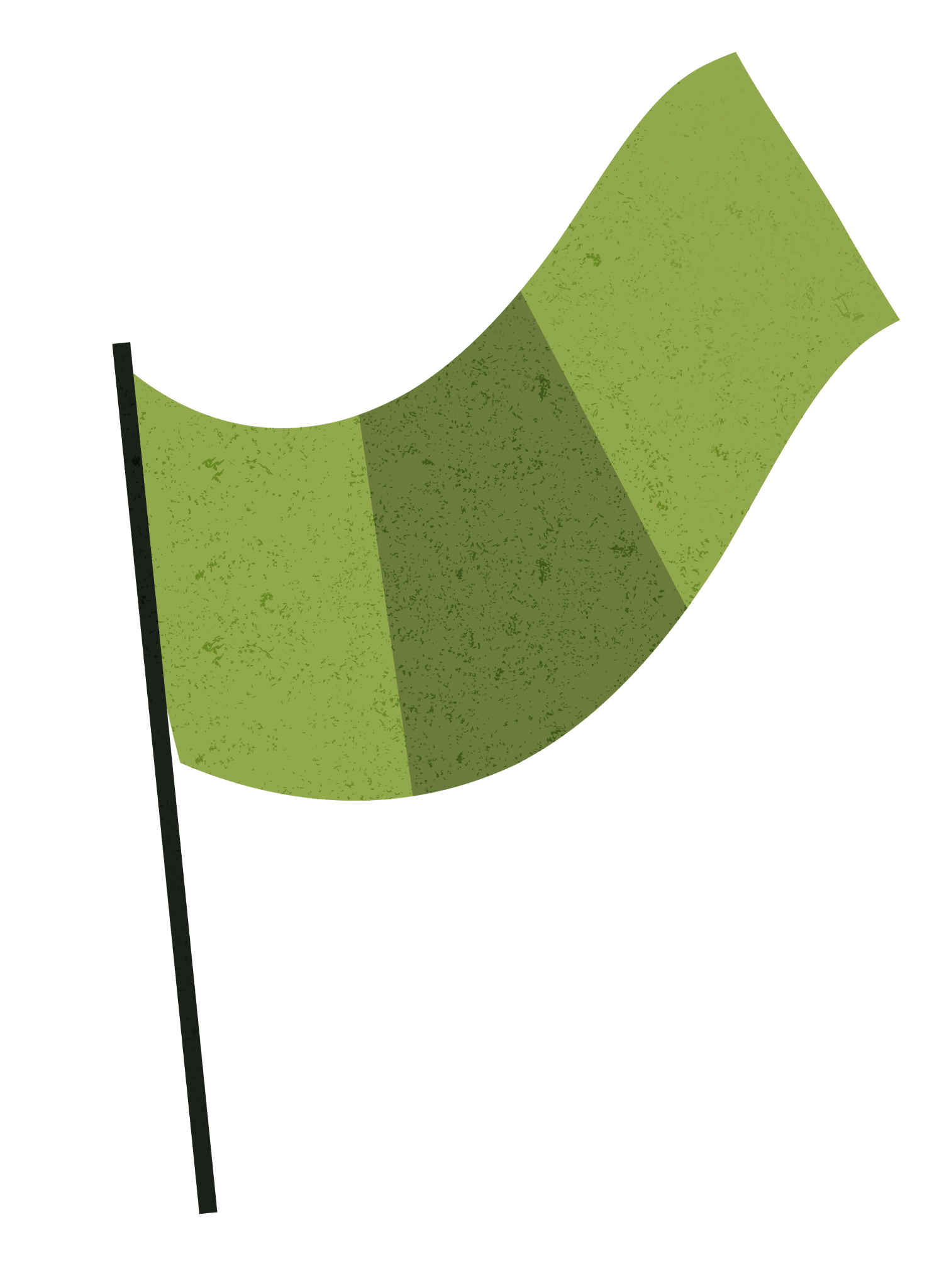 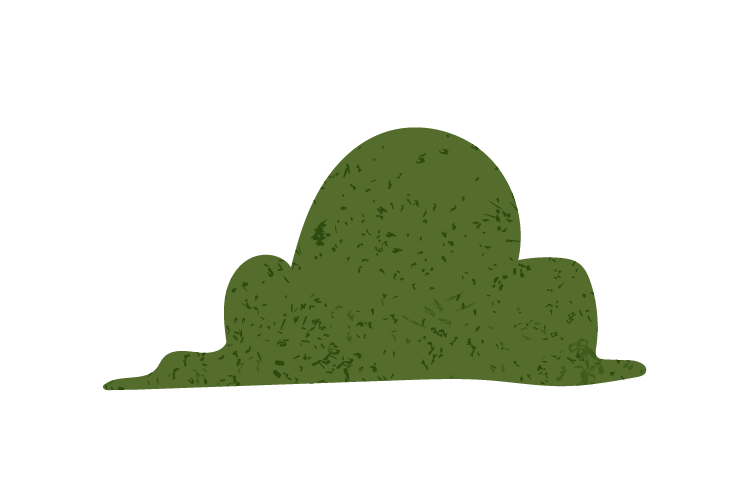 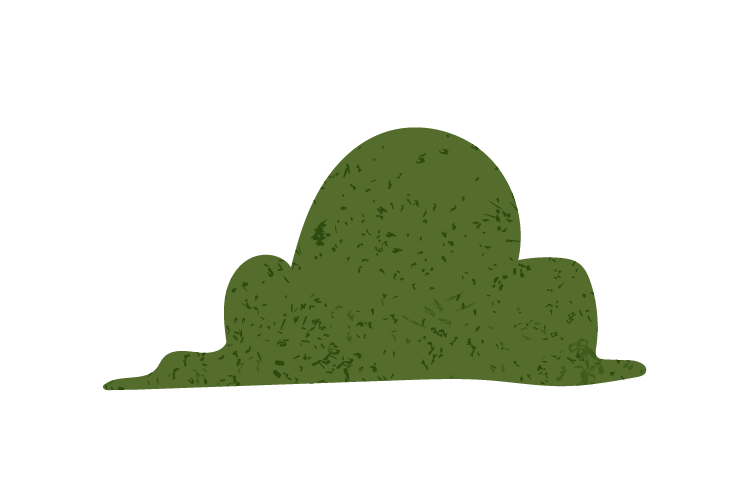 AWESOME WORDS
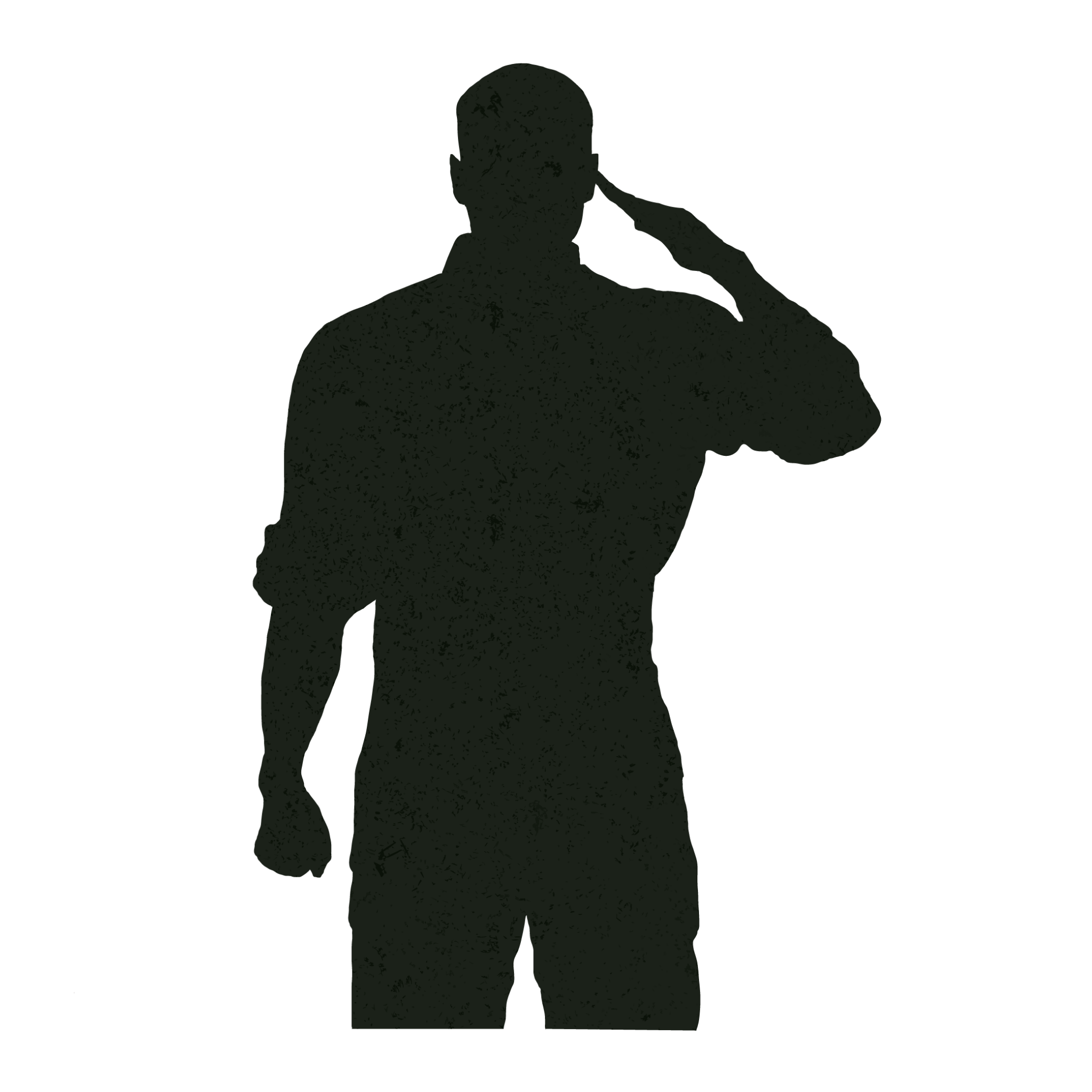 LITERATURE REVIEW
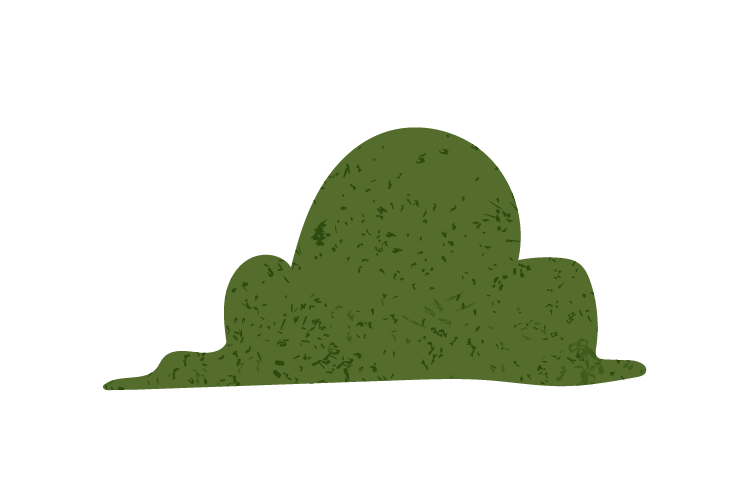 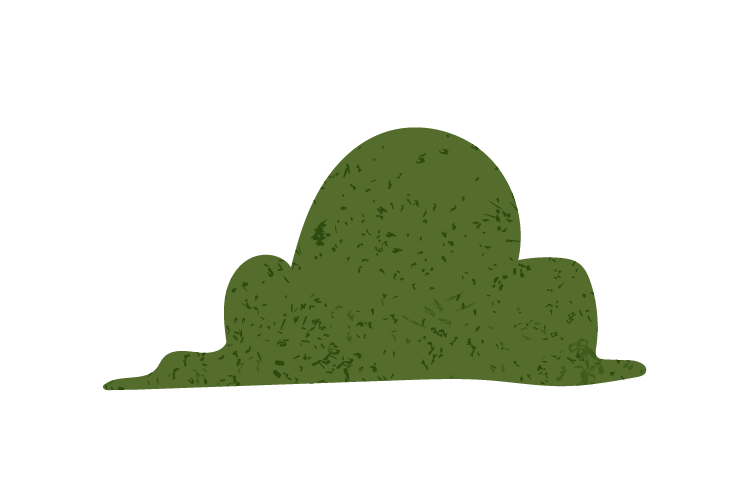 THEORY 1
THEORY 2
Saturn, the ringed planet, is composed mostly of hydrogen and helium
Despite being red, Mars is actually a cold place full of iron oxide dust
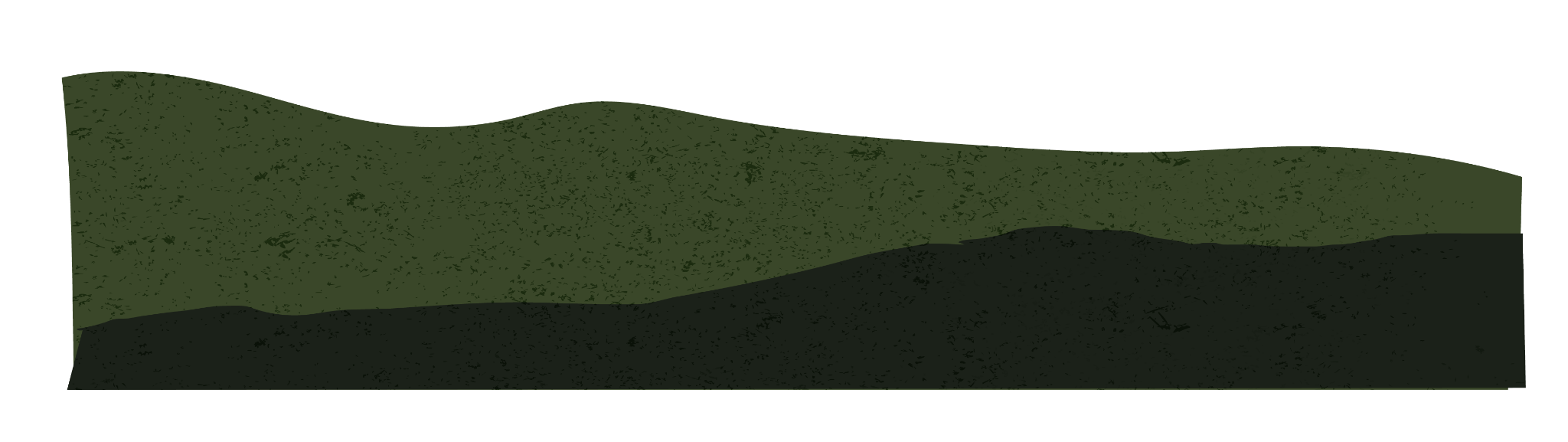 THESIS SCHEDULE
A PICTURE IS WORTH A THOUSAND WORDS
METHODOLOGY
ANALYSIS
30%
Jupiter is the biggest planet of them all
100%
COMPARISON
50%
Neptune is the farthest planet from the Sun
RESEARCH
20%
Mercury is the smallest planet of them all
RESULTS ANALYSIS
25%
PARTICIPATING TROOPS
CANADIAN CORPS
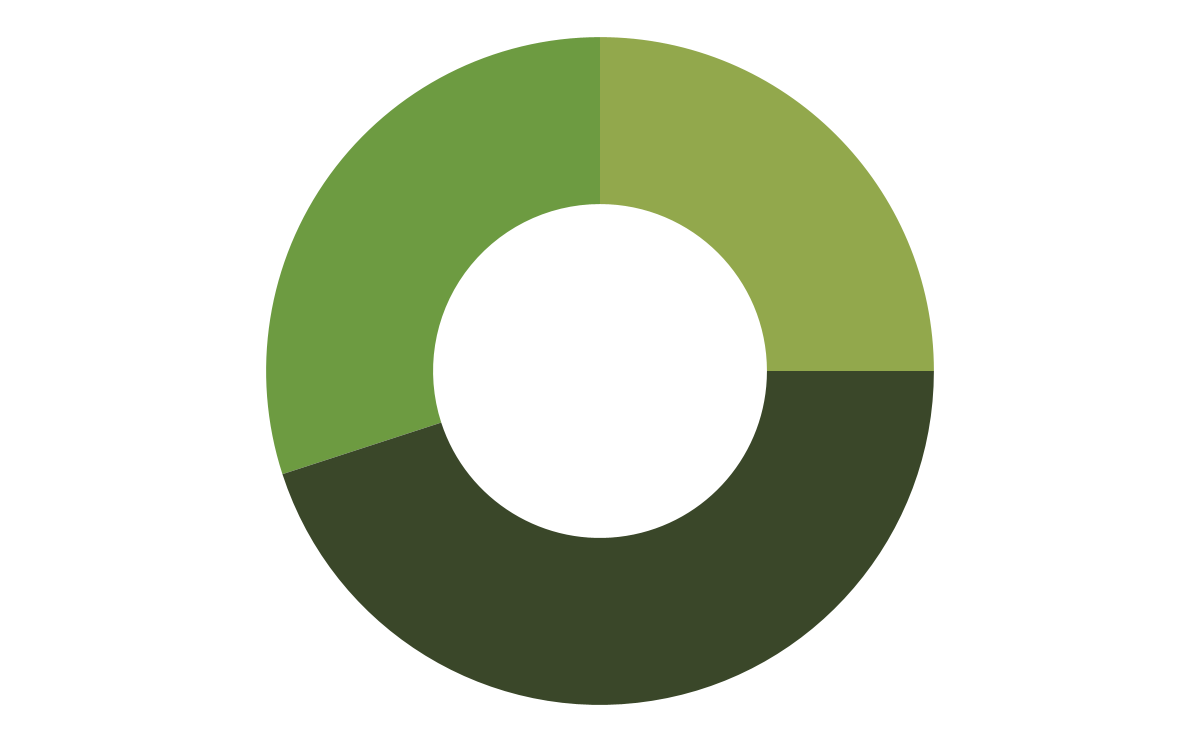 Mercury is the smallest planet of them all
45%
30%
GERMAN DIVISIONS
FRENCH ARMY
Saturn is a gas giant and has several rings
Jupiter is the biggest planet of them all
Follow the link in the graph to modify its data and then paste the new one here. For more info, click here
MILITARY LOCATION
CANADA
Saturn is a gas giant and has several rings
VIMY RIDGE
Despite being red, Mars is actually a cold place
GERMANY
Jupiter is a gas giant and the biggest planet
CONCLUSIONS
FINANCIAL
COSTS
Despite being red, Mars is actually a cold place
Jupiter is the biggest planet of them all
PEACE
REVOLUTION
Mercury is the smallest planet of them all
Saturn is a gas giant and has several rings
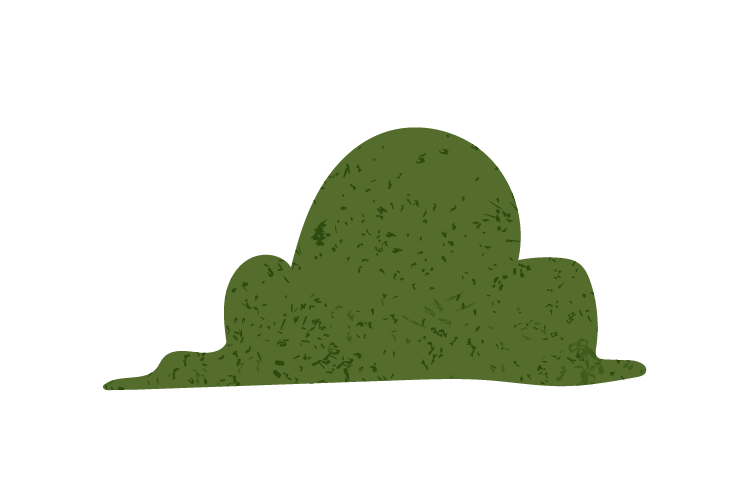 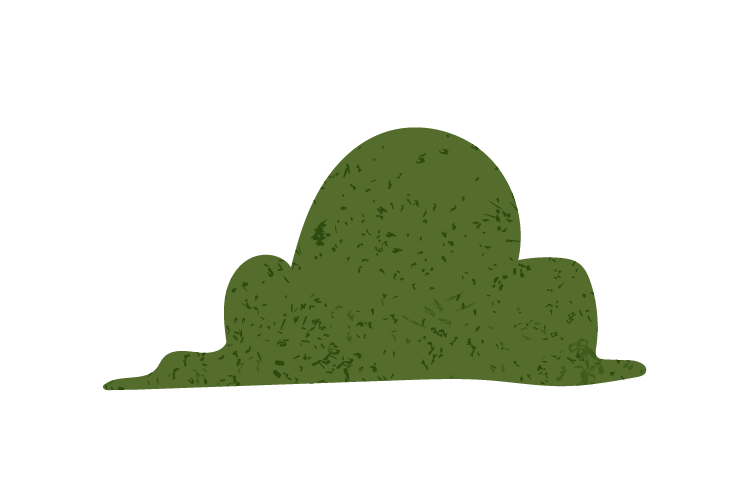 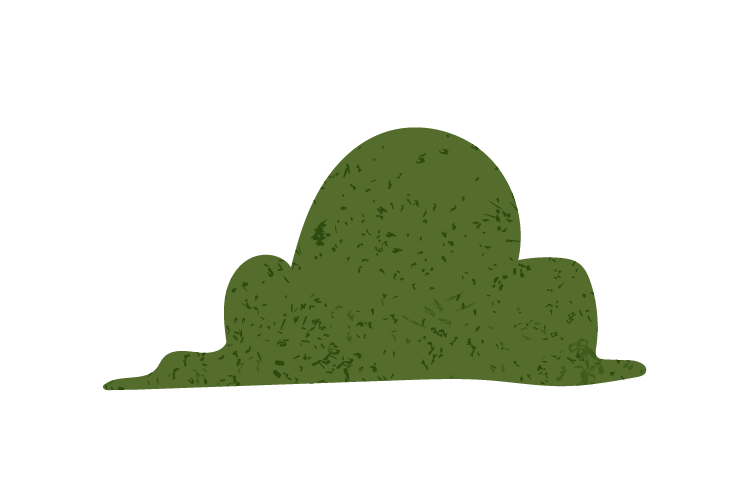 $321,540,000
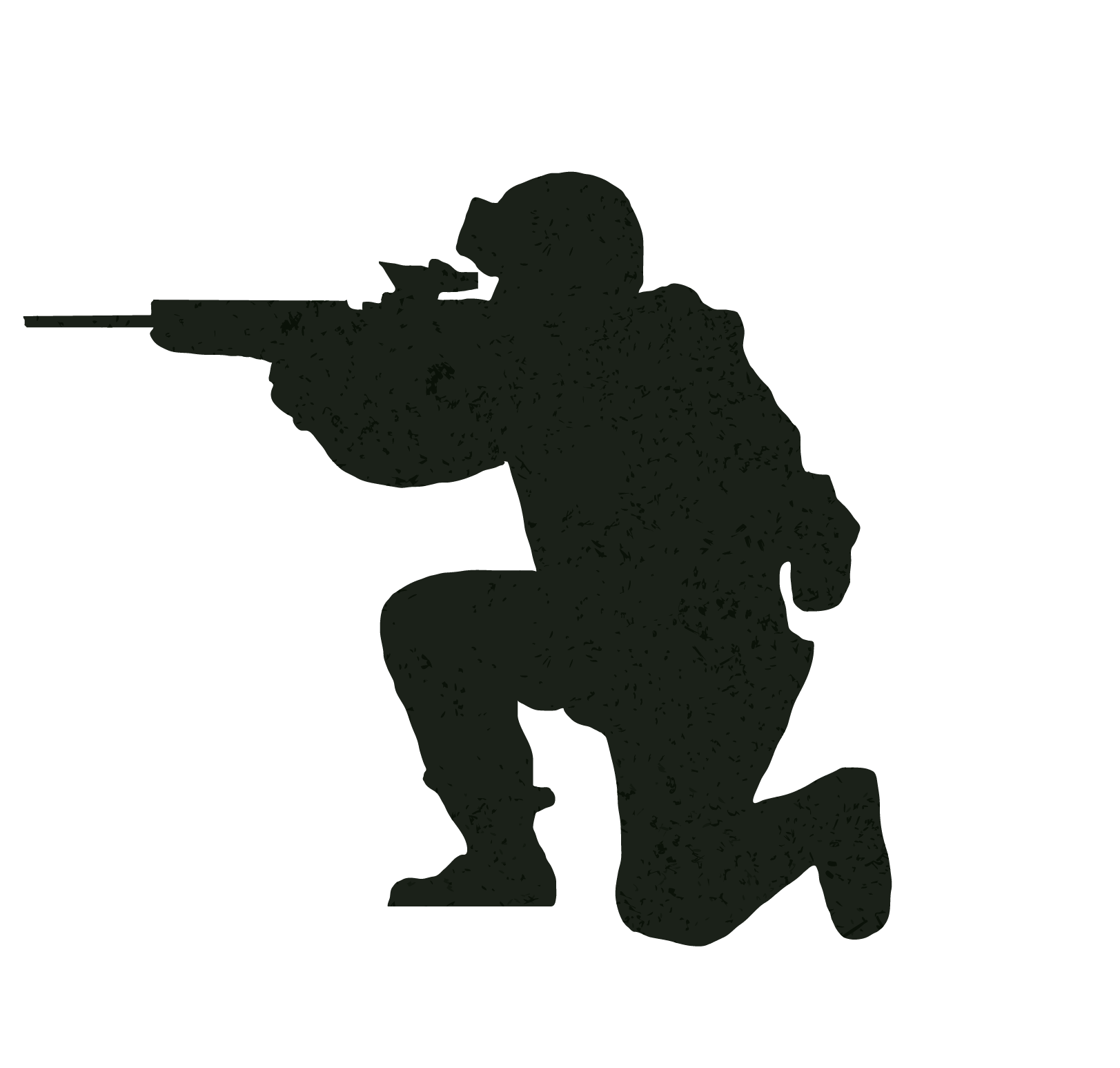 Big numbers are very useful
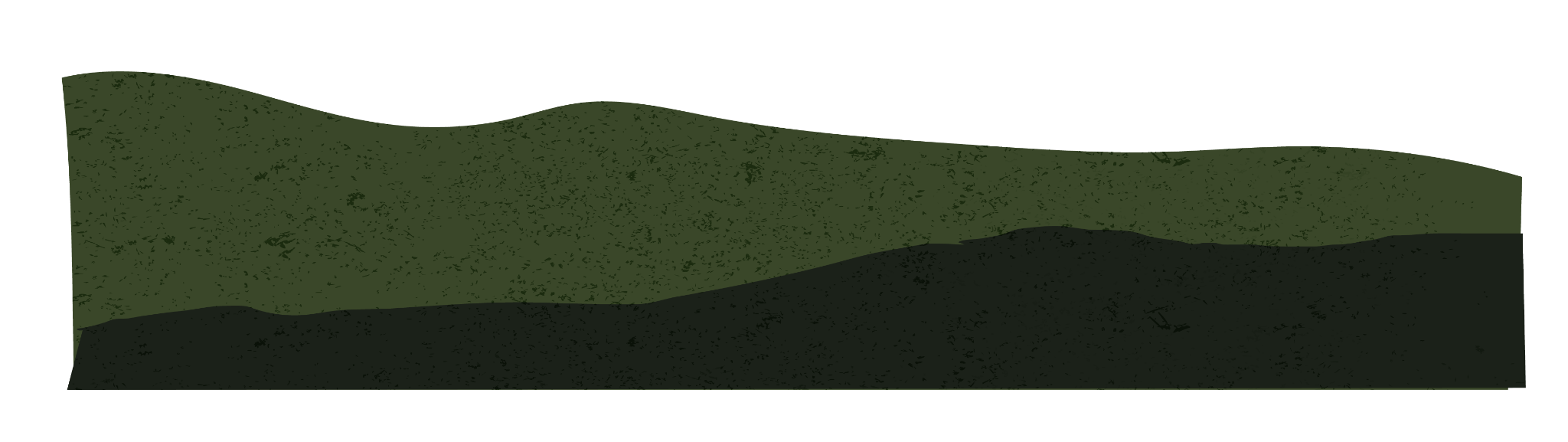 2,000,000
Big numbers are very useful
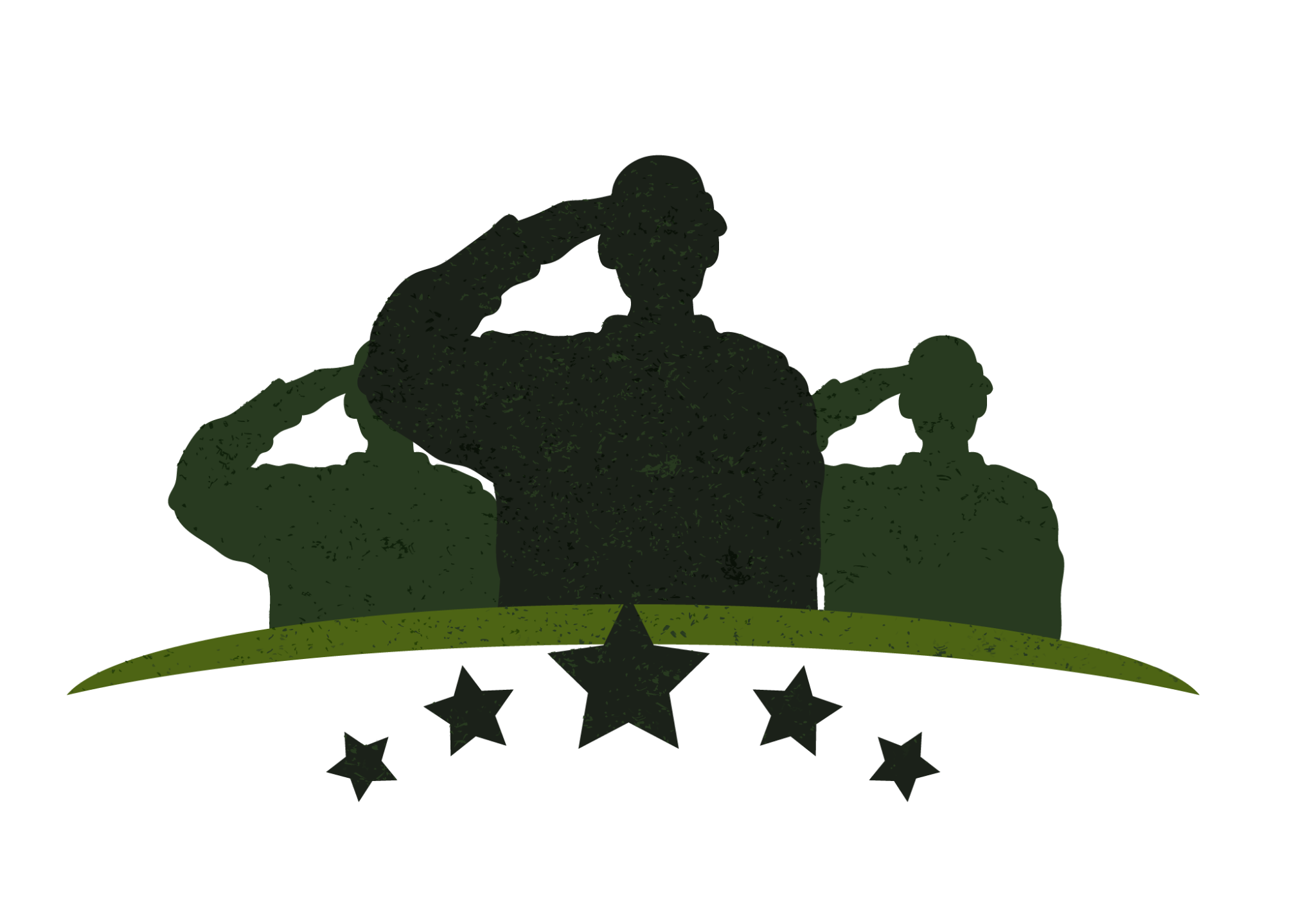 100,600
Big numbers are very useful
7,600
Big numbers are very useful
IMPORTANT DATES
OCTOBER 1916
DECEMBER 1916
JANUARY 1917
Jupiter is the biggest planet of them all
Despite being red, Mars is actually a cold place
Mercury is the smallest planet of them all
MARCH 1917
APRIL 1917
JULY 1936
Saturn is a gas giant and has several rings
Earth is the third planet from the Sun
Neptune is the farthest planet from the Sun
BIBLIOGRAPHICAL REFERENCES
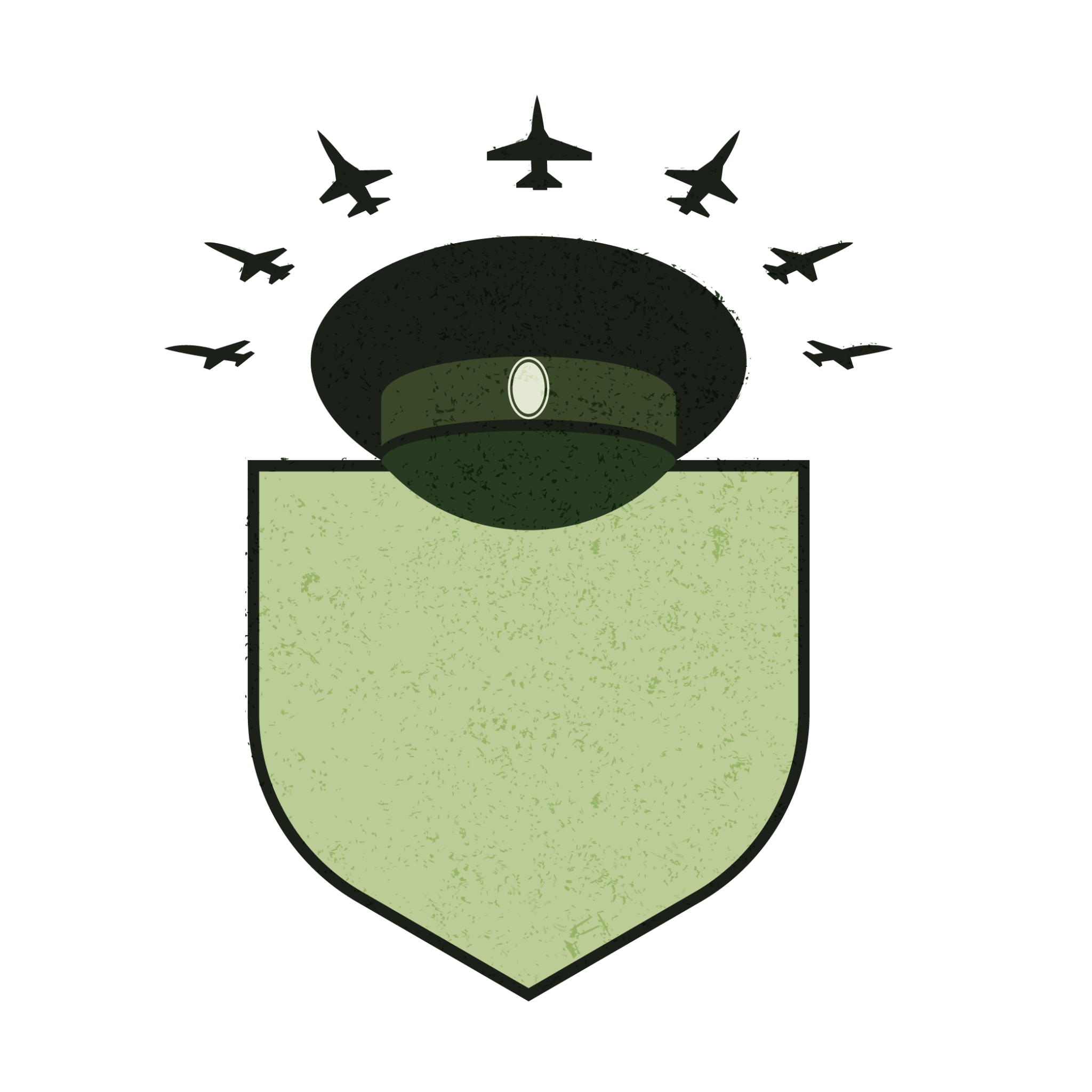 AUTHOR (YEAR). Title of the publication. Publisher
AUTHOR (YEAR). Title of the publication. Publisher
AUTHOR (YEAR). Title of the publication. Publisher
AUTHOR (YEAR). Title of the publication. Publisher
AUTHOR (YEAR). Title of the publication. Publisher
AUTHOR (YEAR). Title of the publication. Publisher
AUTHOR (YEAR). Title of the publication. Publisher
AUTHOR (YEAR). Title of the publication. Publisher
BATTLE OF VIMY RIDGE
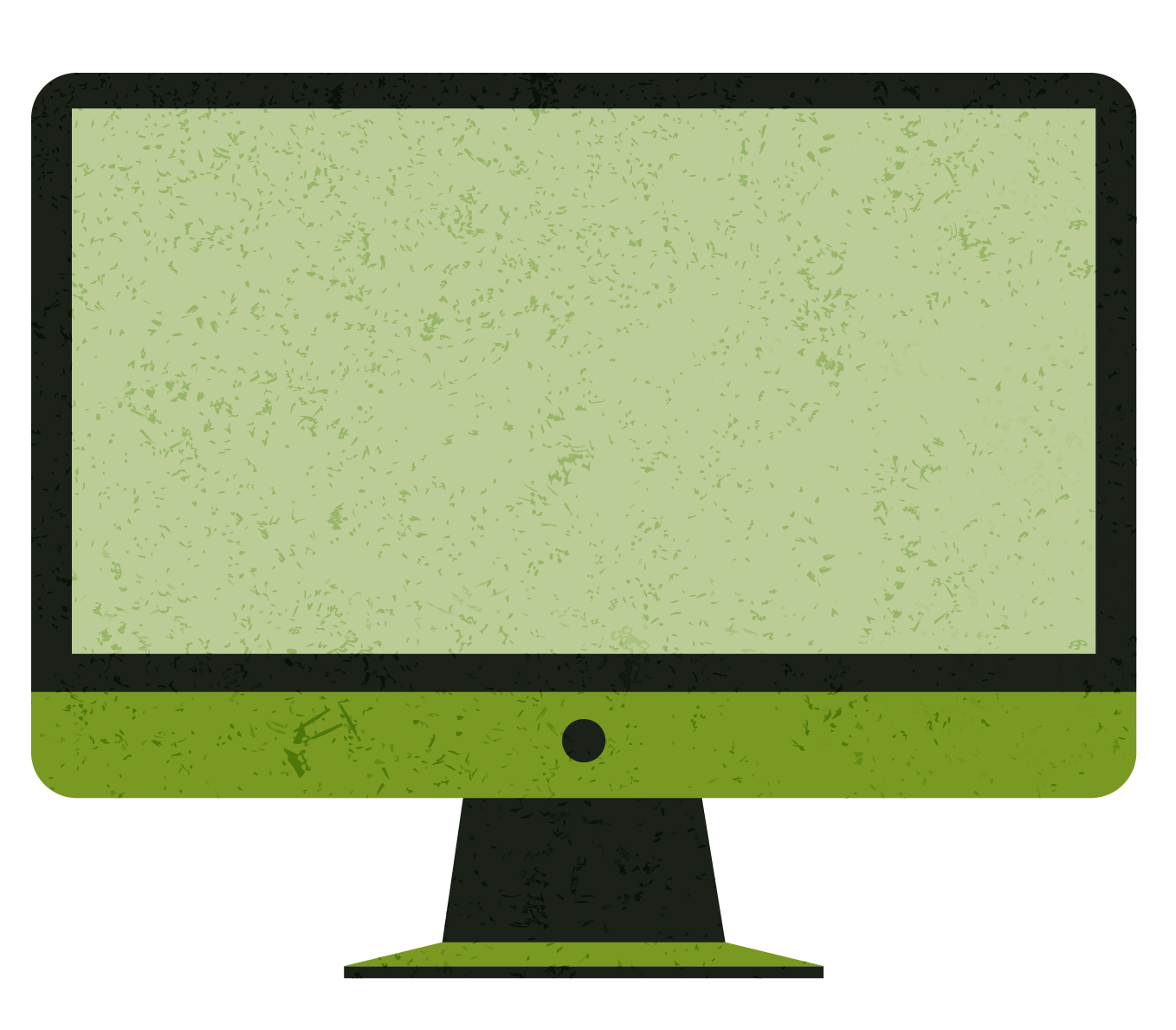 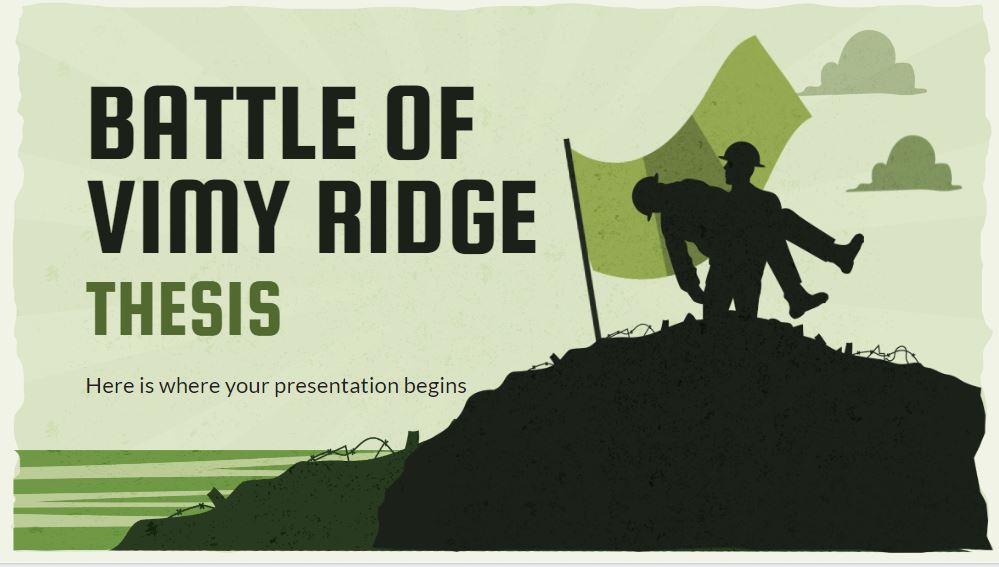 DESKTOP MOCKUP
You can replace the image on the screen with your own work. Just right-click on it and select “Replace image”
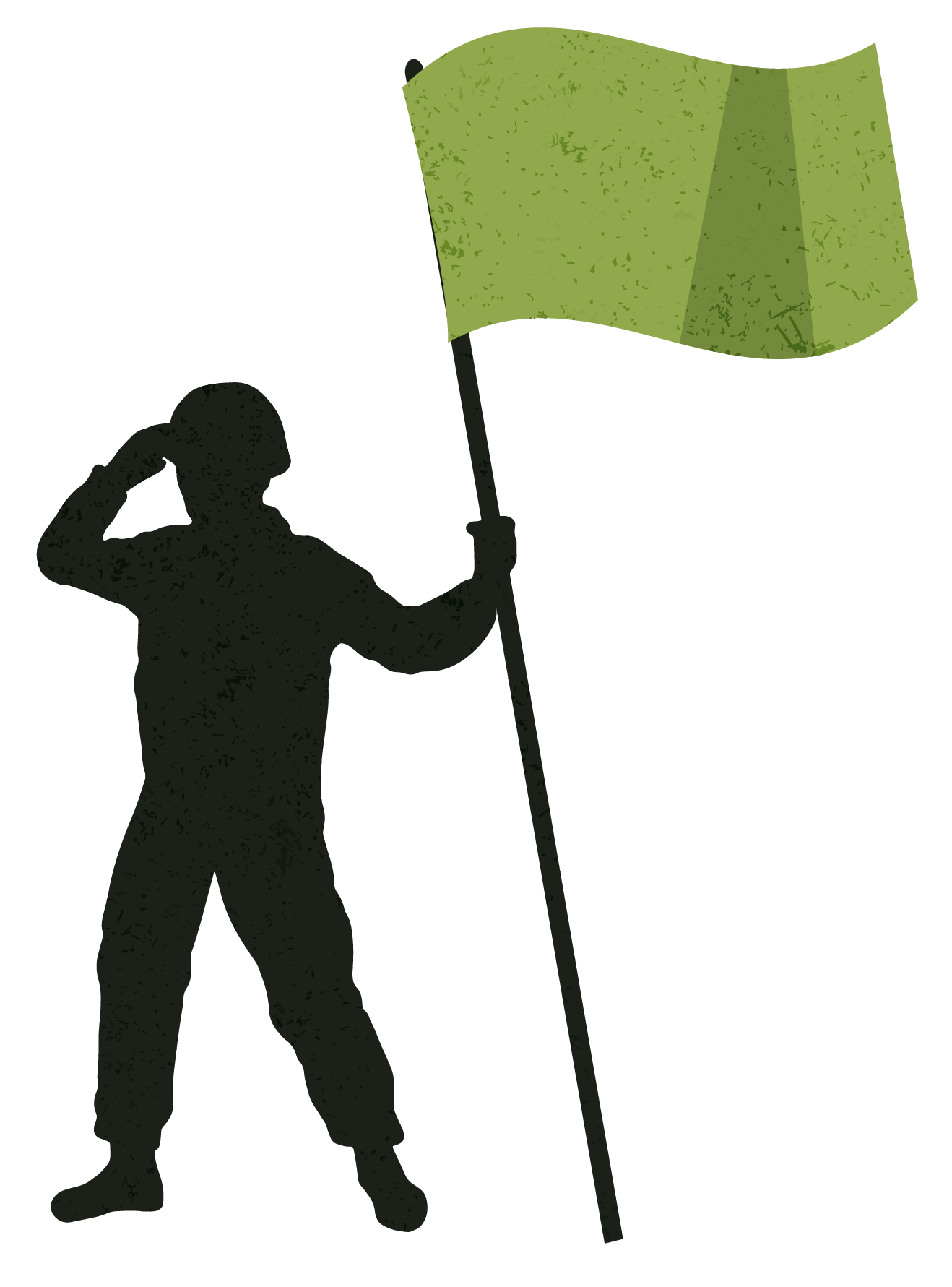 THANKS!
Do you have any questions?
addyouremail@freepik.com
+99 987 654 321
yourcompany.com
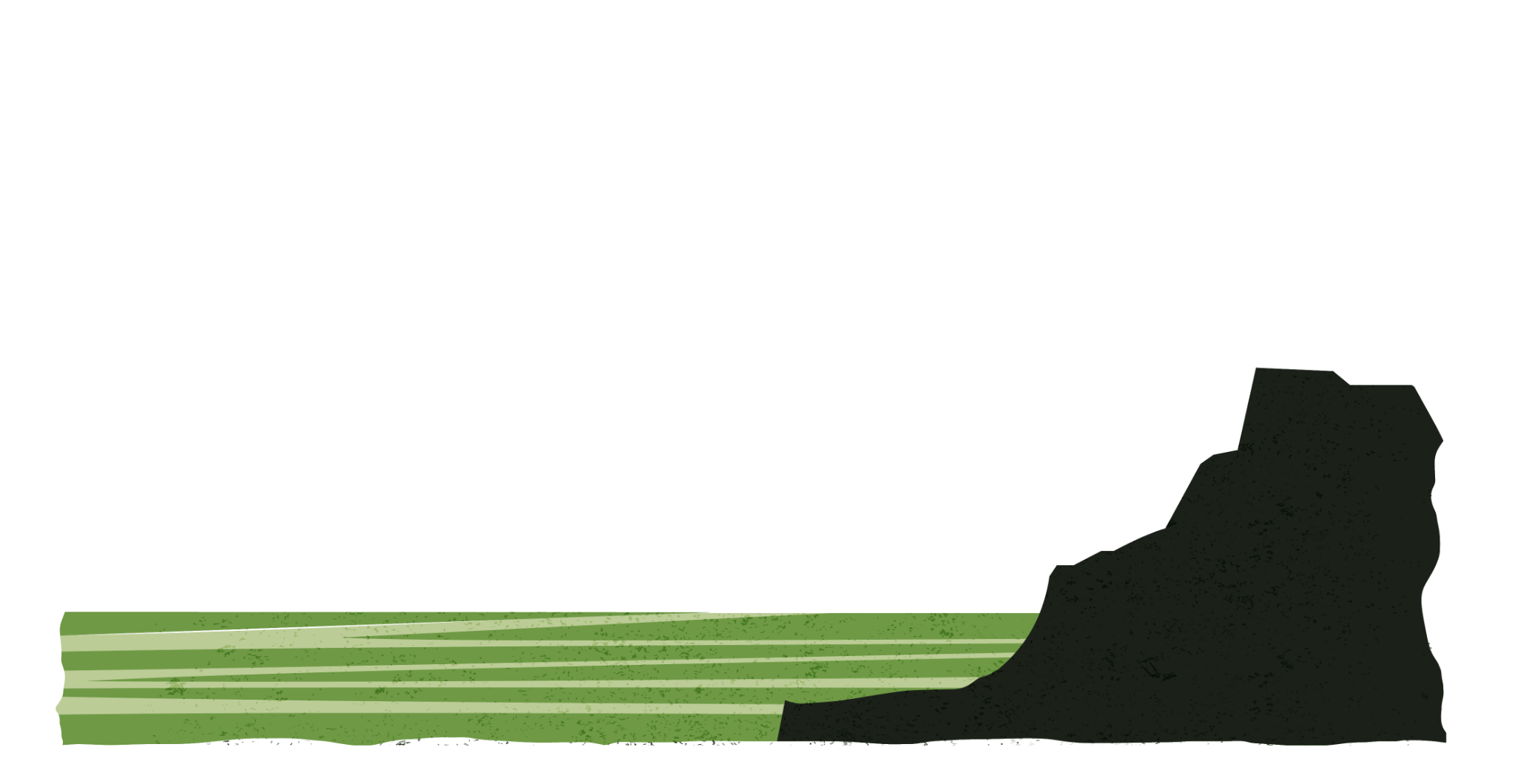 Please keep this slide for attribution
ICON PACK: MILITARY
ALTERNATIVE RESOURCES
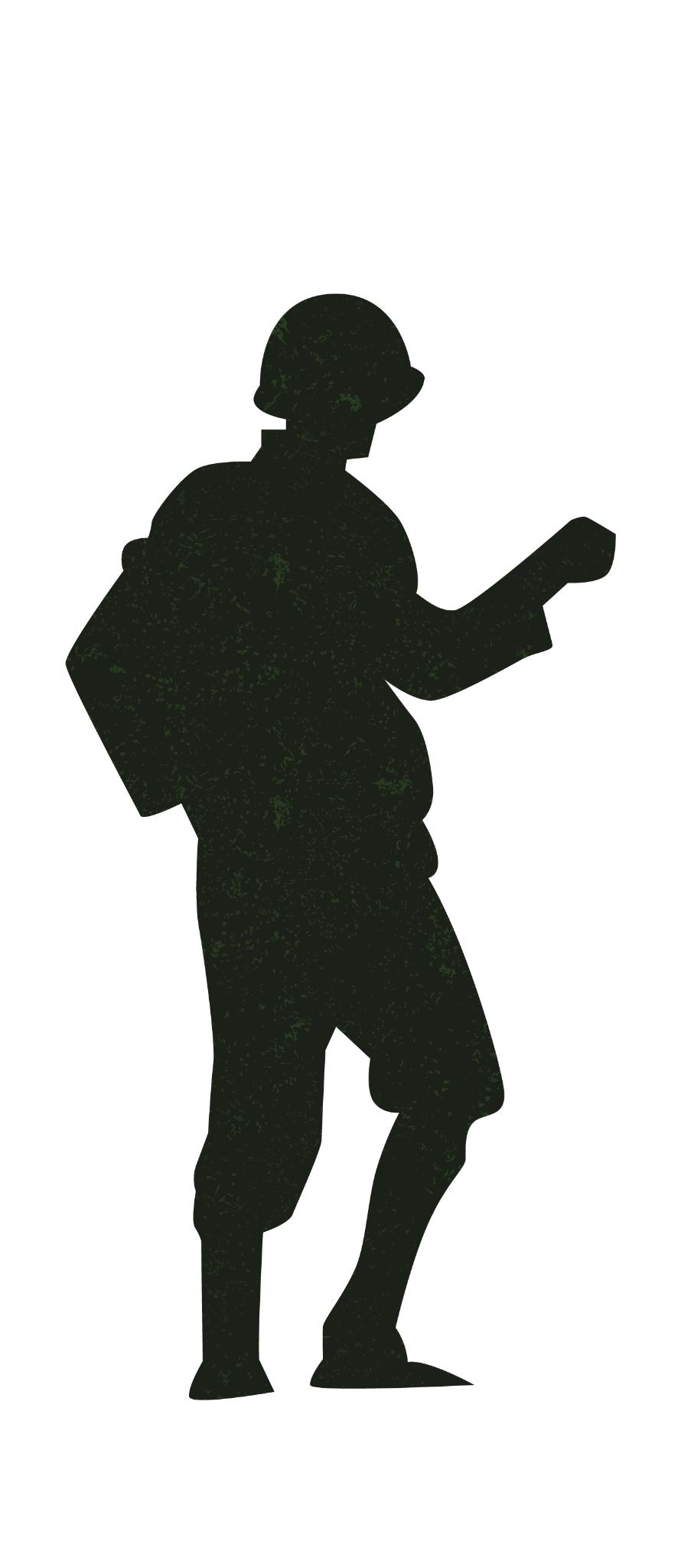 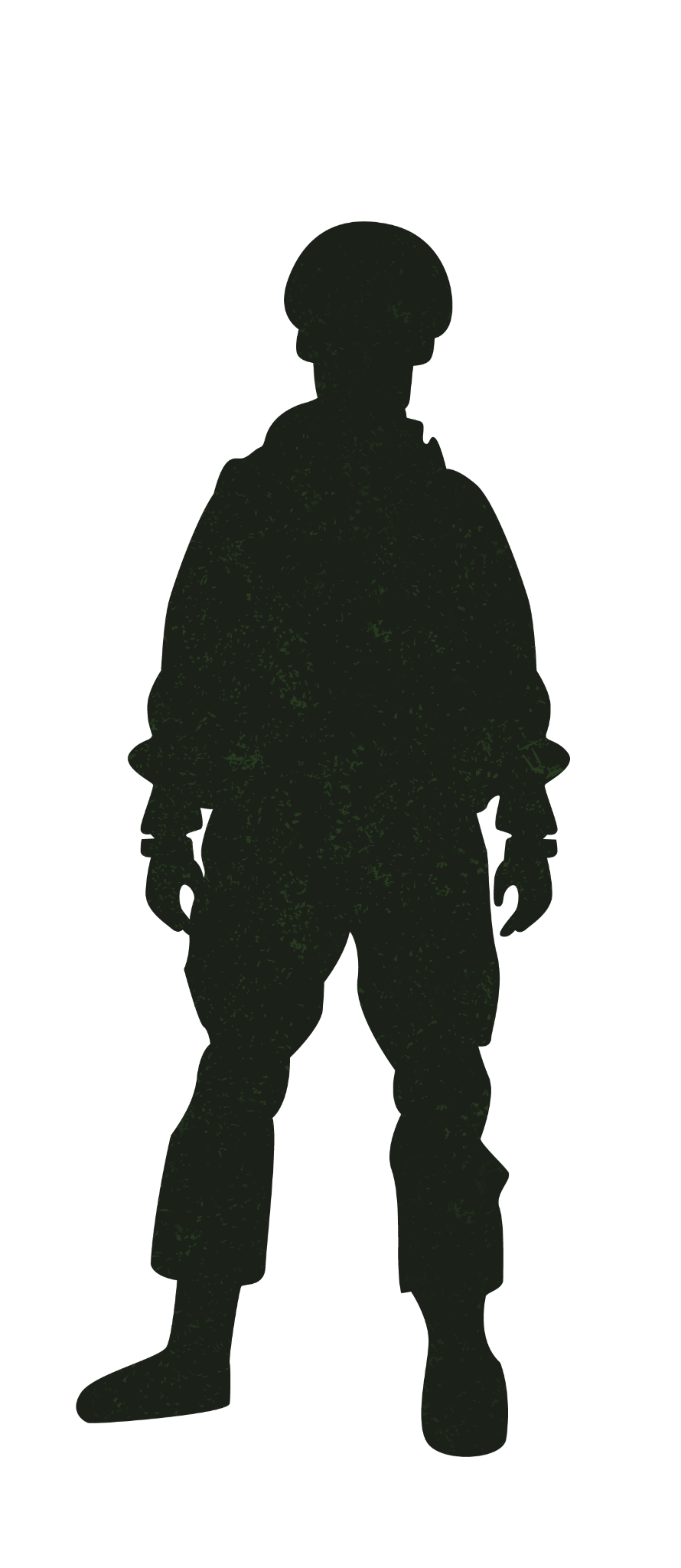 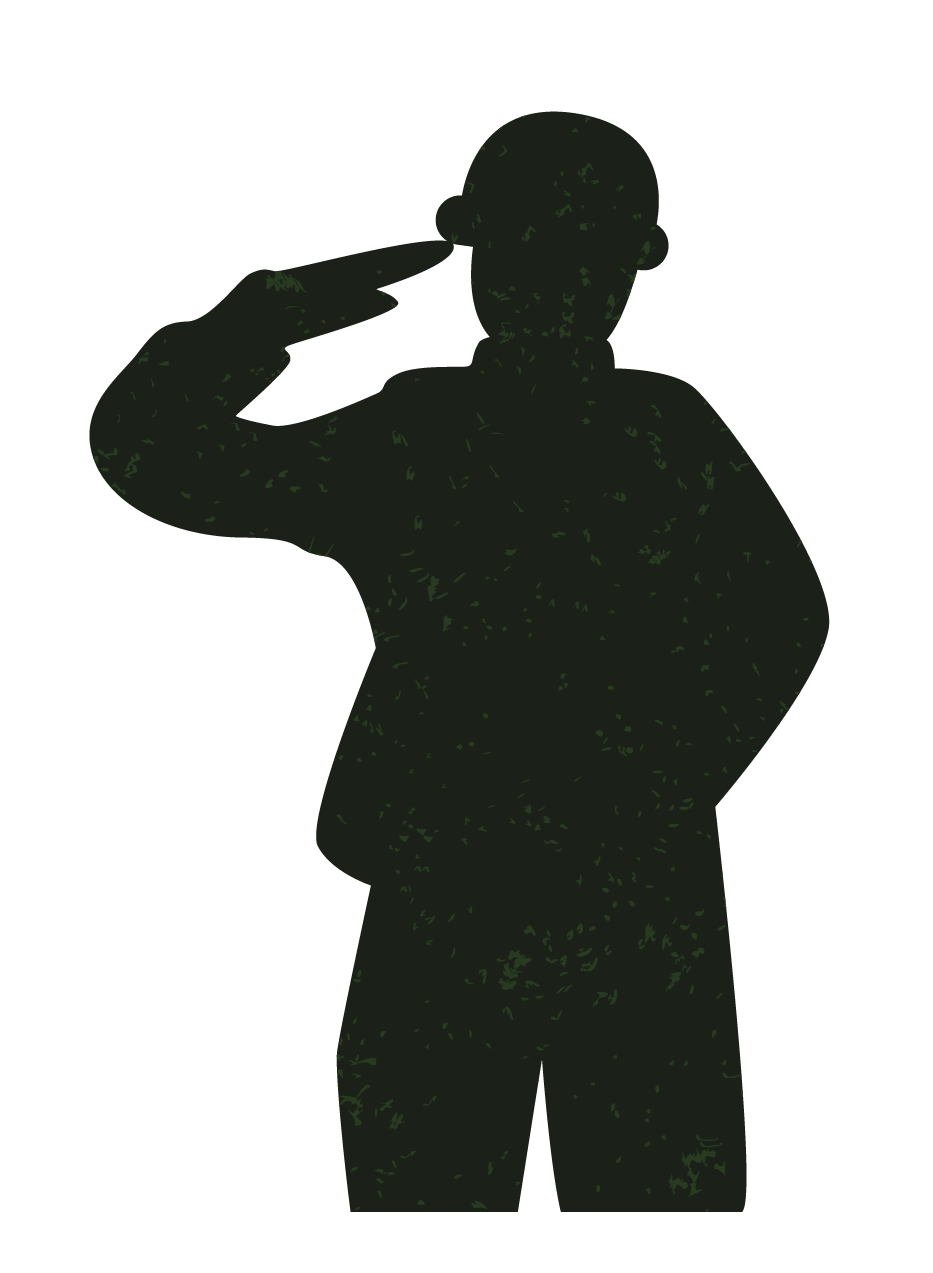 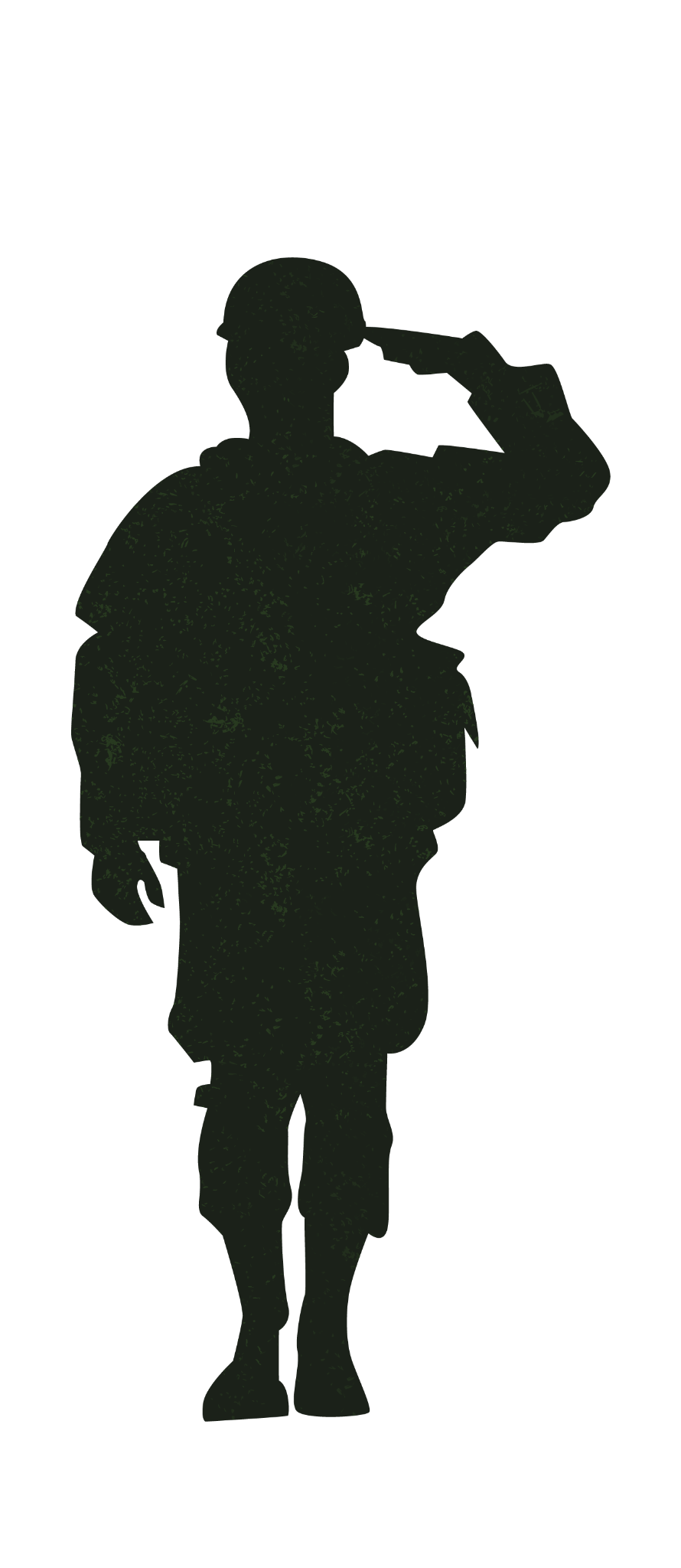 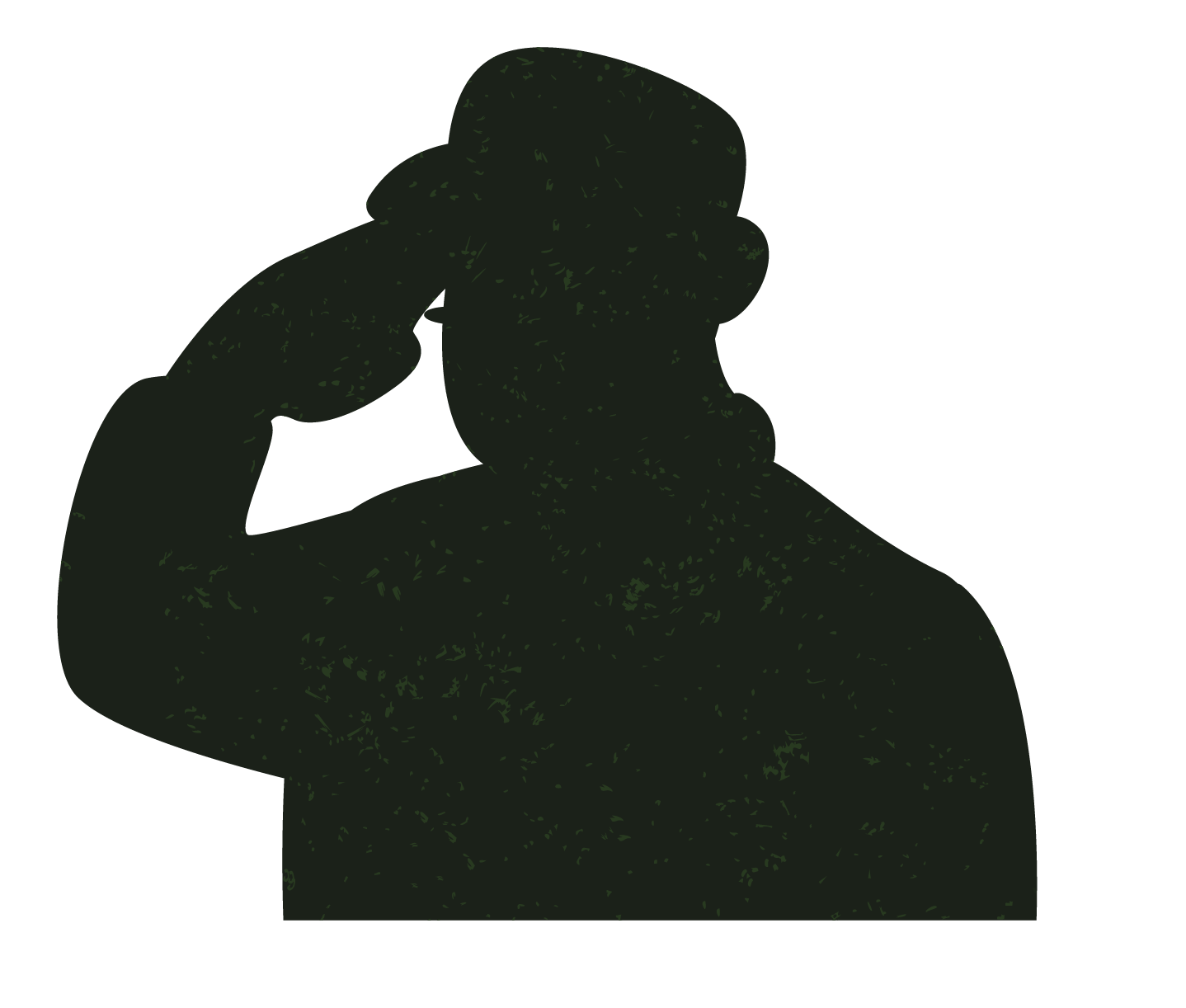 Hand drawn flat veteran’s day background
Hand drawn flat veteran’s day background I
Hand drawn flat veteran’s day horizontal banners set
RESOURCES
VECTORS
PHOTOS
Canakkale illustration with soldiers and monument
Vintage veterans day
Vintage veterans day theme
Vintage veterans day concept I
Vintage veterans day concept II
Vintage veterans day concept III
Victory of canakkale illustration I
Victory of canakkale illustration II
Flat design veterans day concept
Portrait of woman ready for duty
History subject arrangement with soldiers
ICONS
Icon Pack: Military
Instructions for use
If you have a free account, in order to use this template, you must credit Slidesgo by keeping the Thanks slide. Please refer to the next slide to read the instructions for premium users.
As a Free user, you are allowed to:
- Modify this template.
- Use it for both personal and commercial projects.
You are not allowed to:
- Sublicense, sell or rent any of Slidesgo Content (or a modified version of Slidesgo Content).
- Distribute Slidesgo Content unless it has been expressly authorized by Slidesgo.
- Include Slidesgo Content in an online or offline database or file.
- Offer Slidesgo templates (or modified versions of Slidesgo templates) for download.
- Acquire the copyright of Slidesgo Content.
For more information about editing slides, please read our FAQs or visit Slidesgo School:
https://slidesgo.com/faqs and https://slidesgo.com/slidesgo-school
Instructions for use (premium users)
As a Premium user, you can use this template without attributing Slidesgo or keeping the "Thanks" slide.
You are allowed to:
Modify this template.
Use it for both personal and commercial purposes.
Hide or delete the “Thanks” slide and the mention to Slidesgo in the credits.
Share this template in an editable format with people who are not part of your team.
You are not allowed to:
Sublicense, sell or rent this Slidesgo Template (or a modified version of this Slidesgo Template).
Distribute this Slidesgo Template (or a modified version of this Slidesgo Template) or include it in a database or in any other product or service that offers downloadable images, icons or presentations that may be subject to distribution or resale.
Use any of the elements that are part of this Slidesgo Template in an isolated and separated way from this Template.
Register any of the elements that are part of this template as a trademark or logo, or register it as a work in an intellectual property registry or similar.
For more information about editing slides, please read our FAQs or visit Slidesgo School:
https://slidesgo.com/faqs and https://slidesgo.com/slidesgo-school
Fonts & colors used
This presentation has been made using the following fonts:
Squada One
(https://fonts.google.com/specimen/Squada+One)

Lato
(https://fonts.google.com/specimen/Lato)
#1B2119
#E3E8D2
#6D9B41
#BBCC96
#8DA14C
#769334
#526A2F
#4C622C
#394628
Storyset
Create your Story with our illustrated concepts. Choose the style you like the most, edit its colors, pick the background and layers you want to show and bring them to life with the animator panel! It will boost your presentation. Check out how it works.
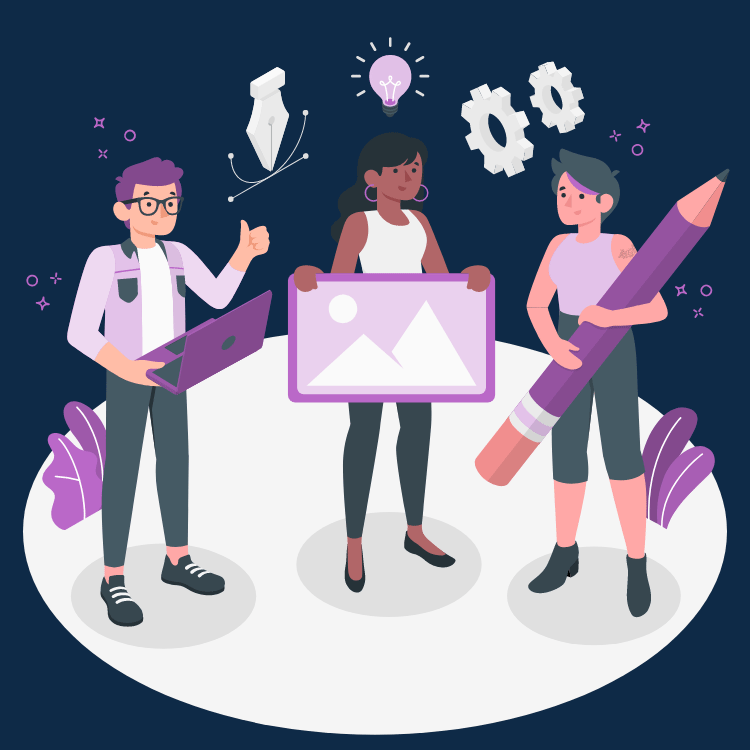 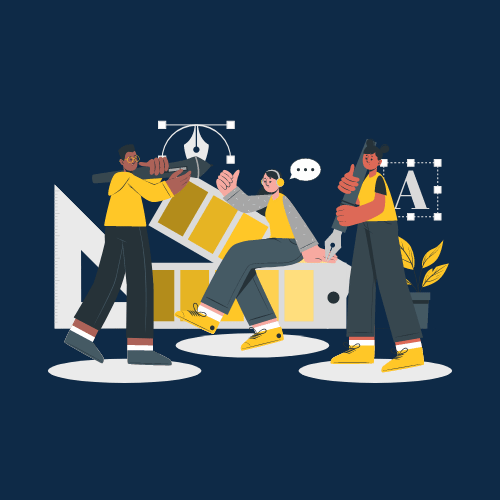 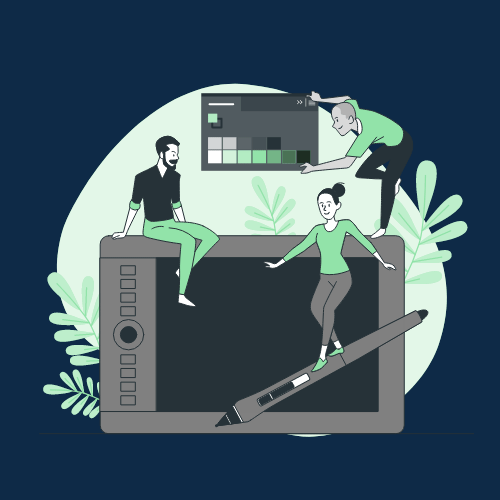 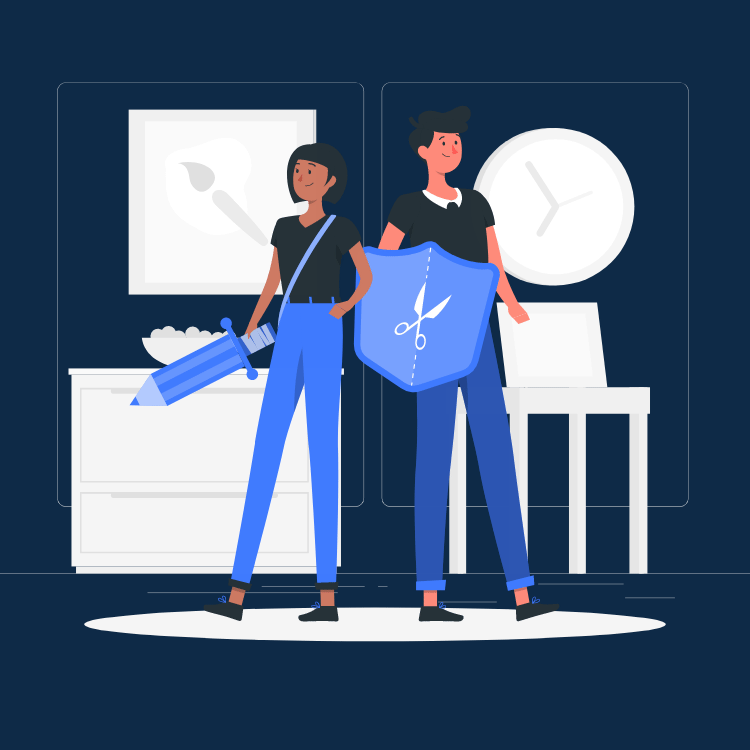 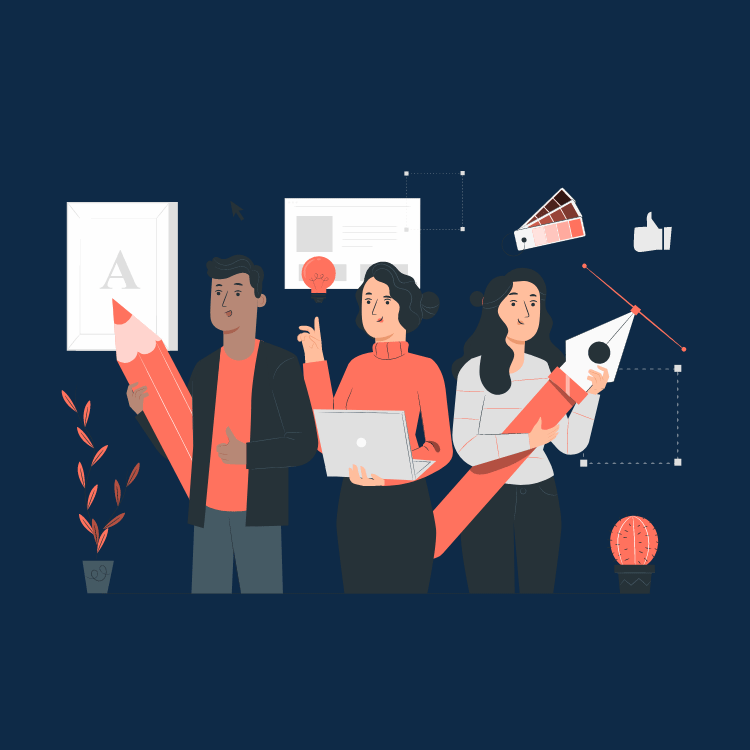 Pana
Amico
Bro
Rafiki
Cuate
Use our editable graphic resources...
You can easily resize these resources without losing quality. To change the color, just ungroup the resource and click on the object you want to change. Then, click on the paint bucket and select the color you want. Group the resource again when you’re done. You can also look for more infographics on Slidesgo.
FEBRUARY
JANUARY
MARCH
APRIL
PHASE 1
Task 1
FEBRUARY
MARCH
APRIL
MAY
JUNE
JANUARY
Task 2
PHASE 1
Task 1
Task 2
PHASE 2
Task 1
Task 2
...and our sets of editable icons
You can resize these icons without losing quality.
You can change the stroke and fill color; just select the icon and click on the paint bucket/pen.
In Google Slides, you can also use Flaticon’s extension, allowing you to customize and add even more icons.
Educational Icons
Medical Icons
Business Icons
Teamwork Icons
Help & Support Icons
Avatar Icons
Creative Process Icons
Performing Arts Icons
Nature Icons
SEO & Marketing Icons
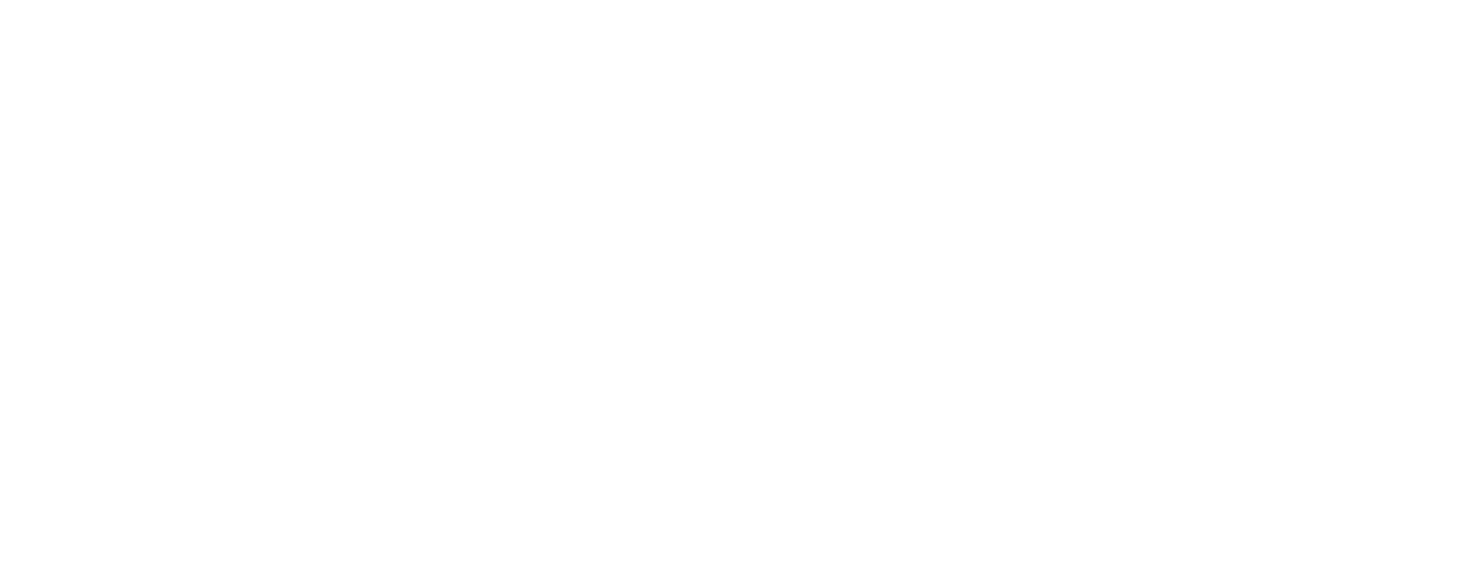